Southeastern Regional Maintenance Conference
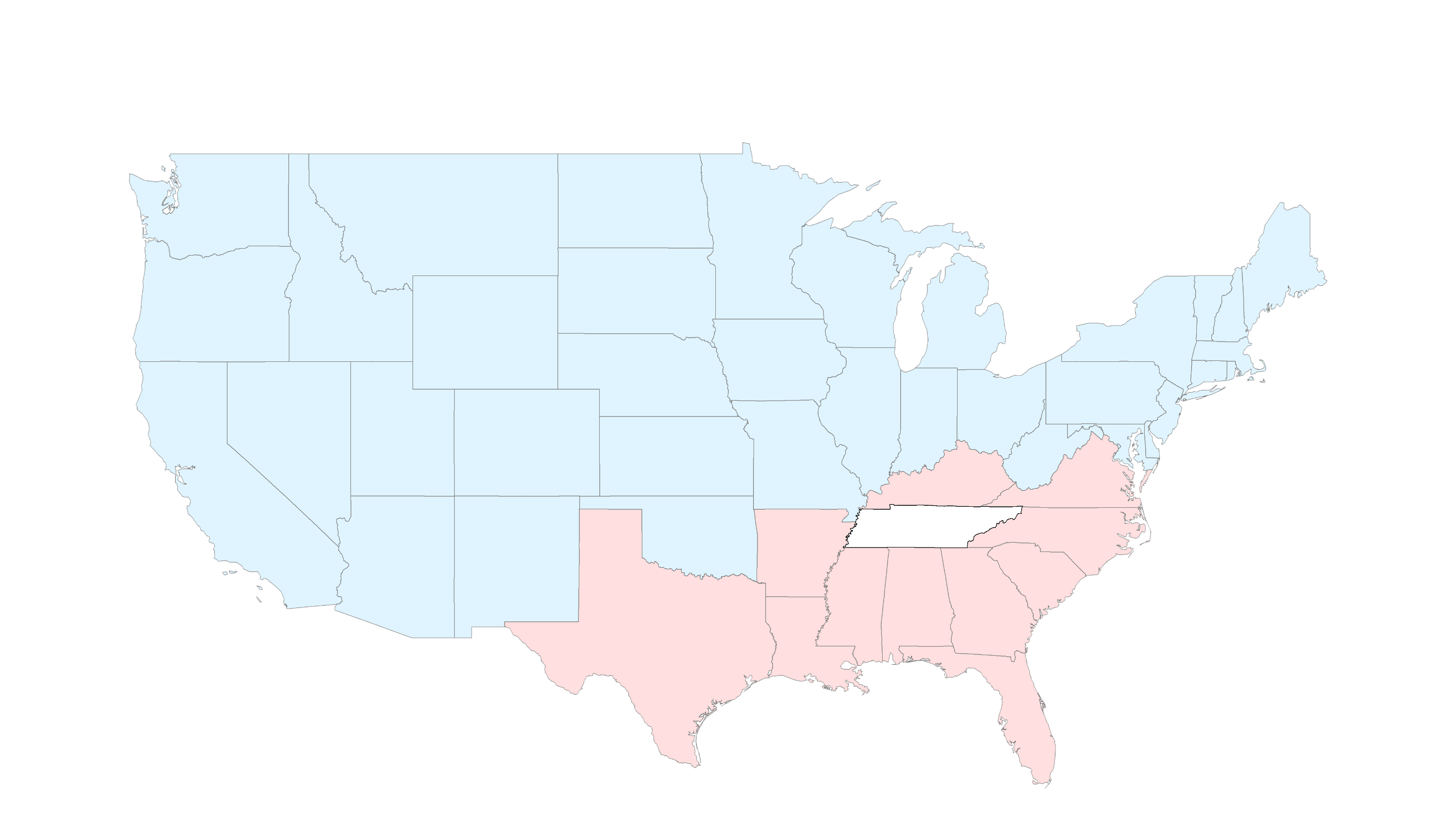 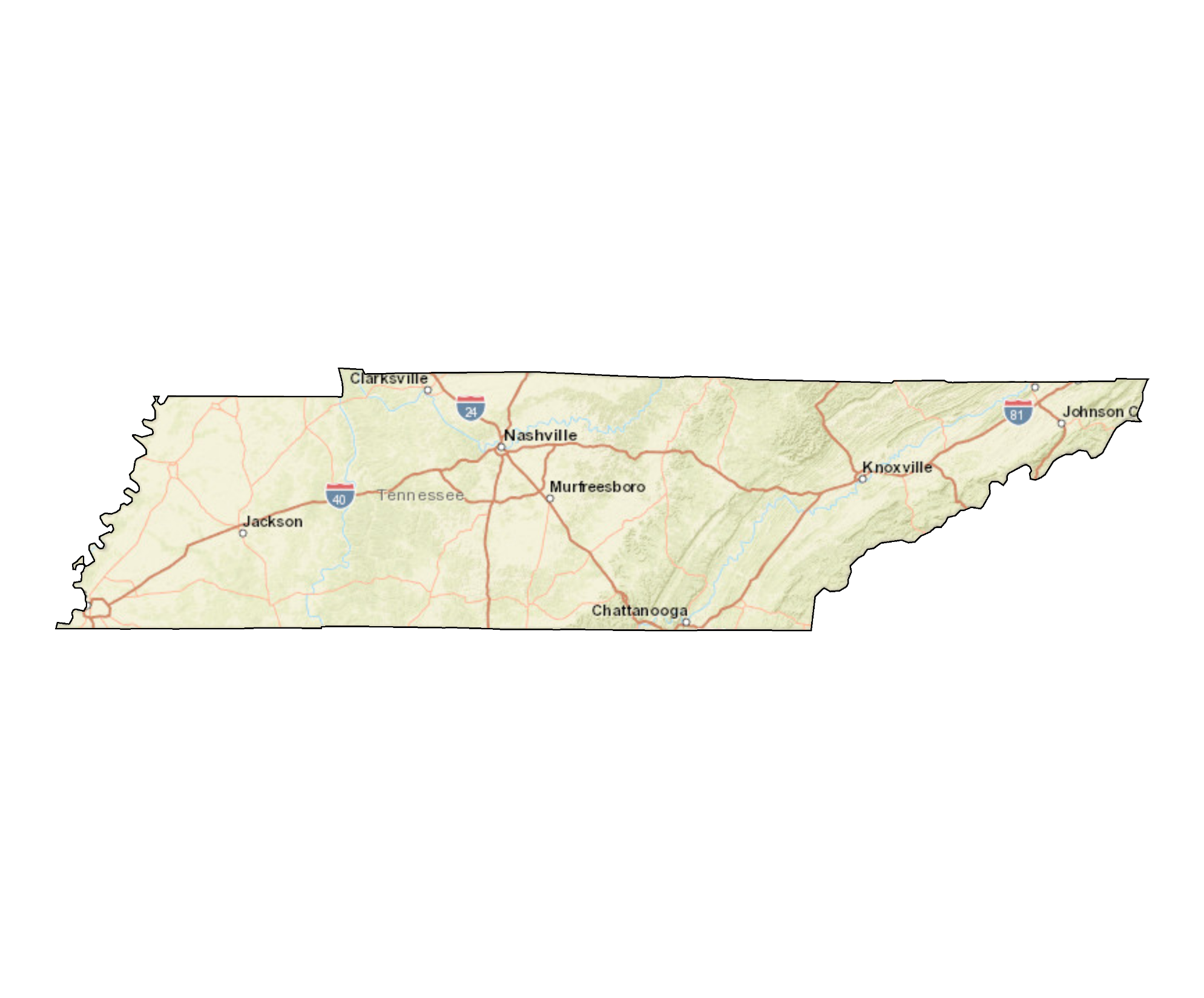 Southeastern Regional Maintenance Conference
Tennessee
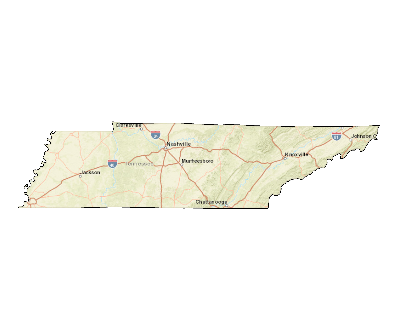 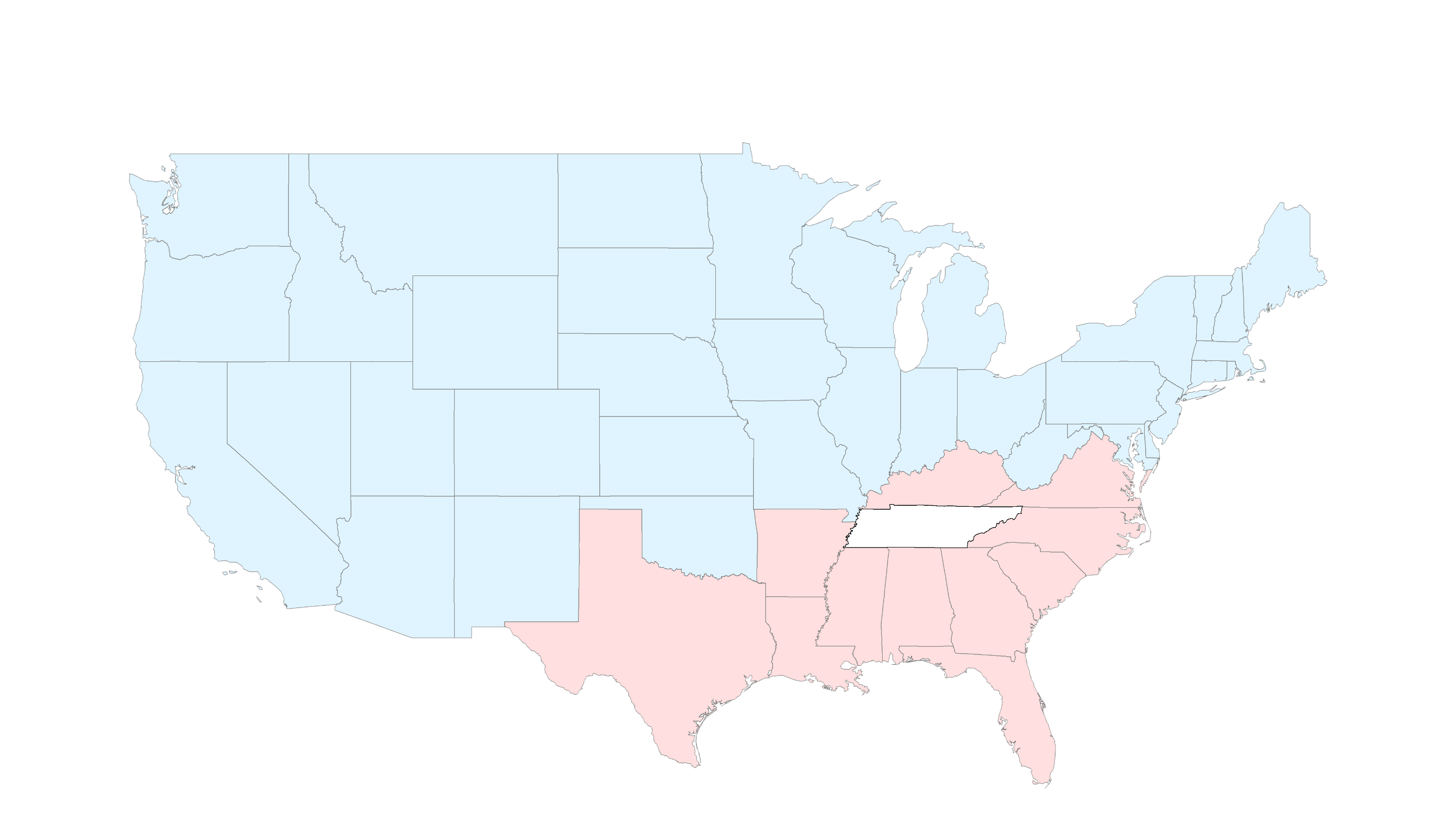 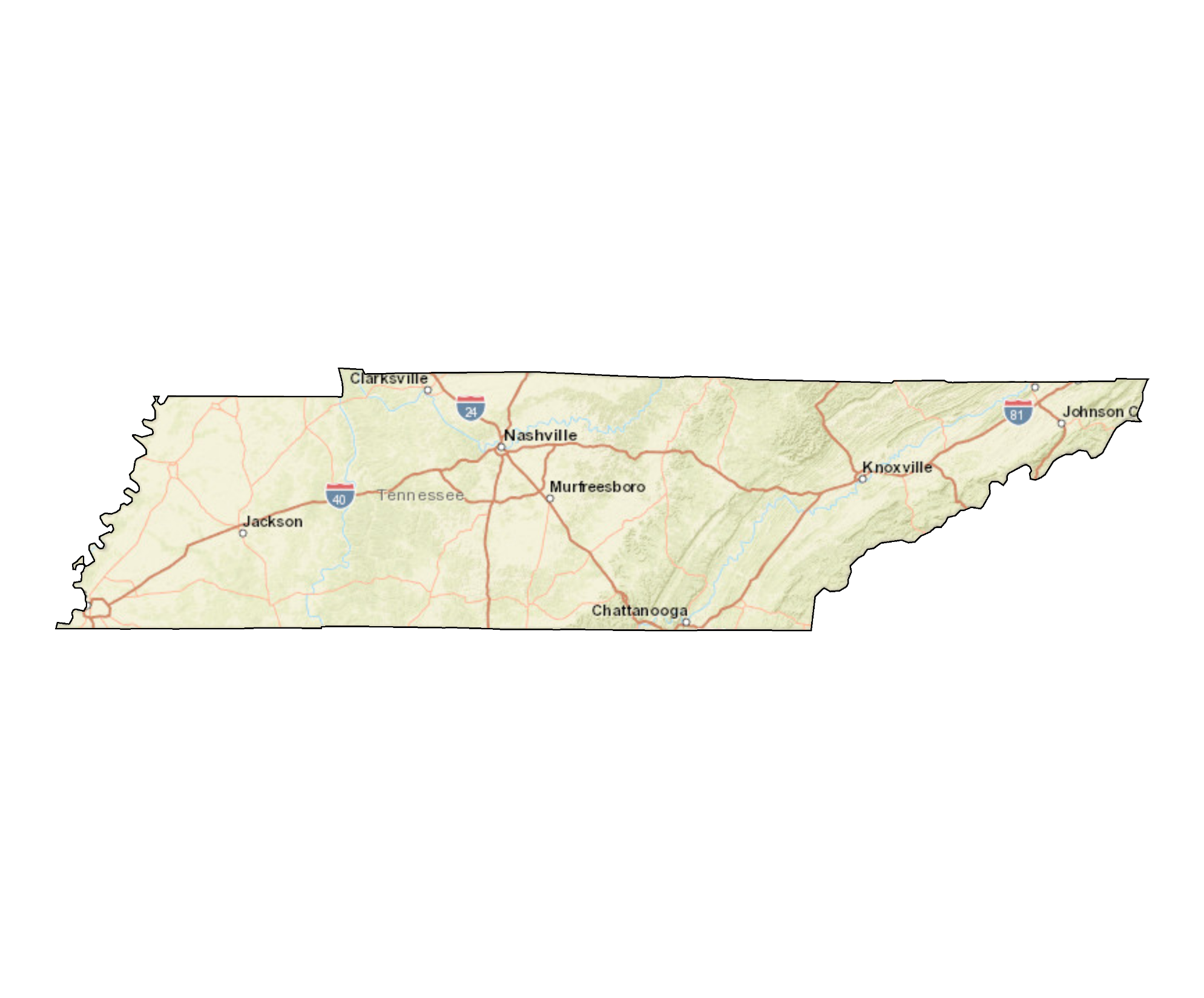 Southeastern Regional Maintenance Conference
Tennessee
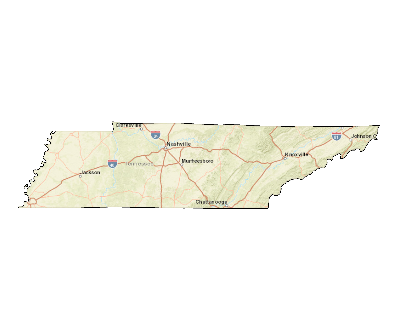 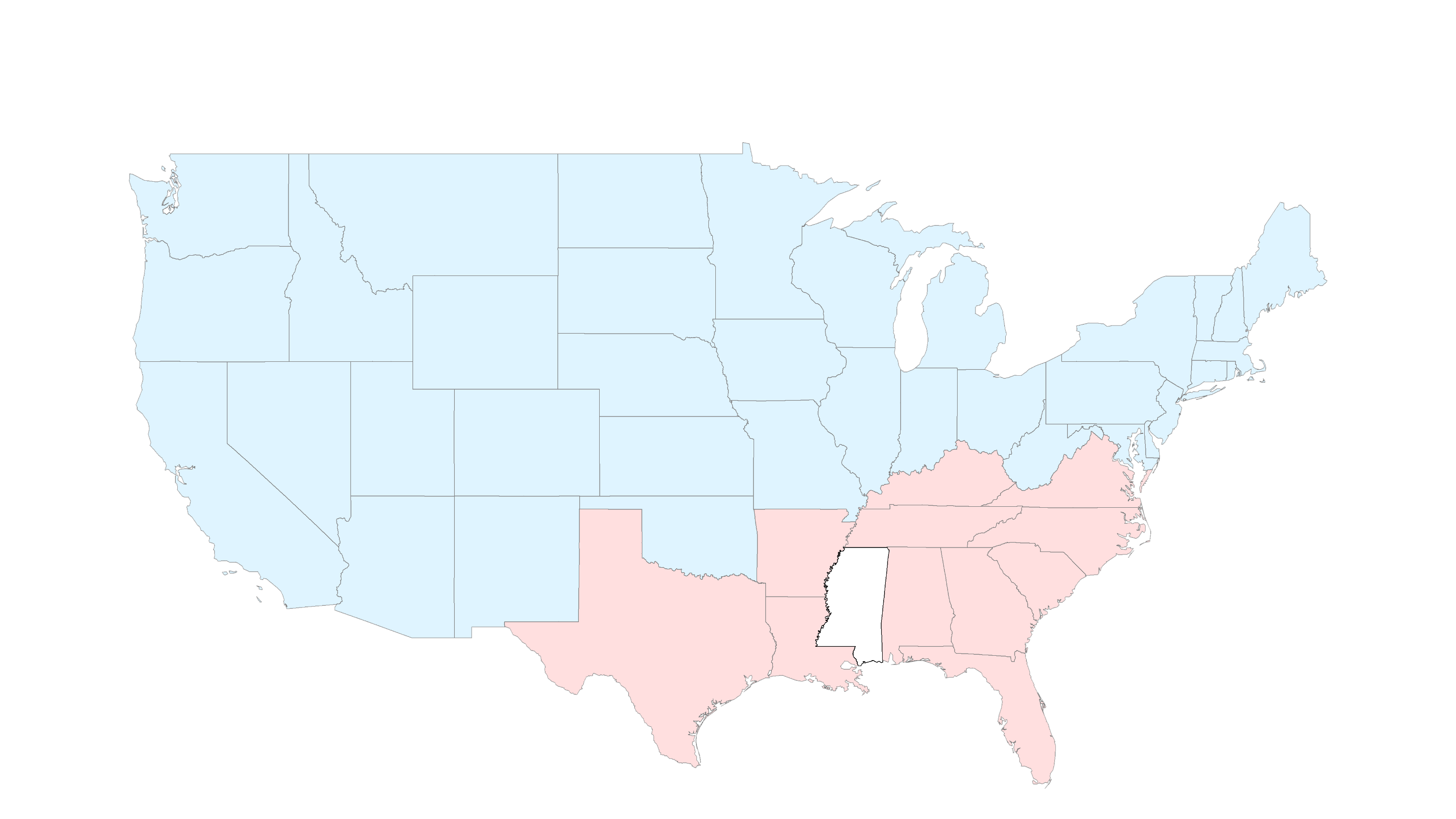 Southeastern Regional Maintenance Conference
Mississippi
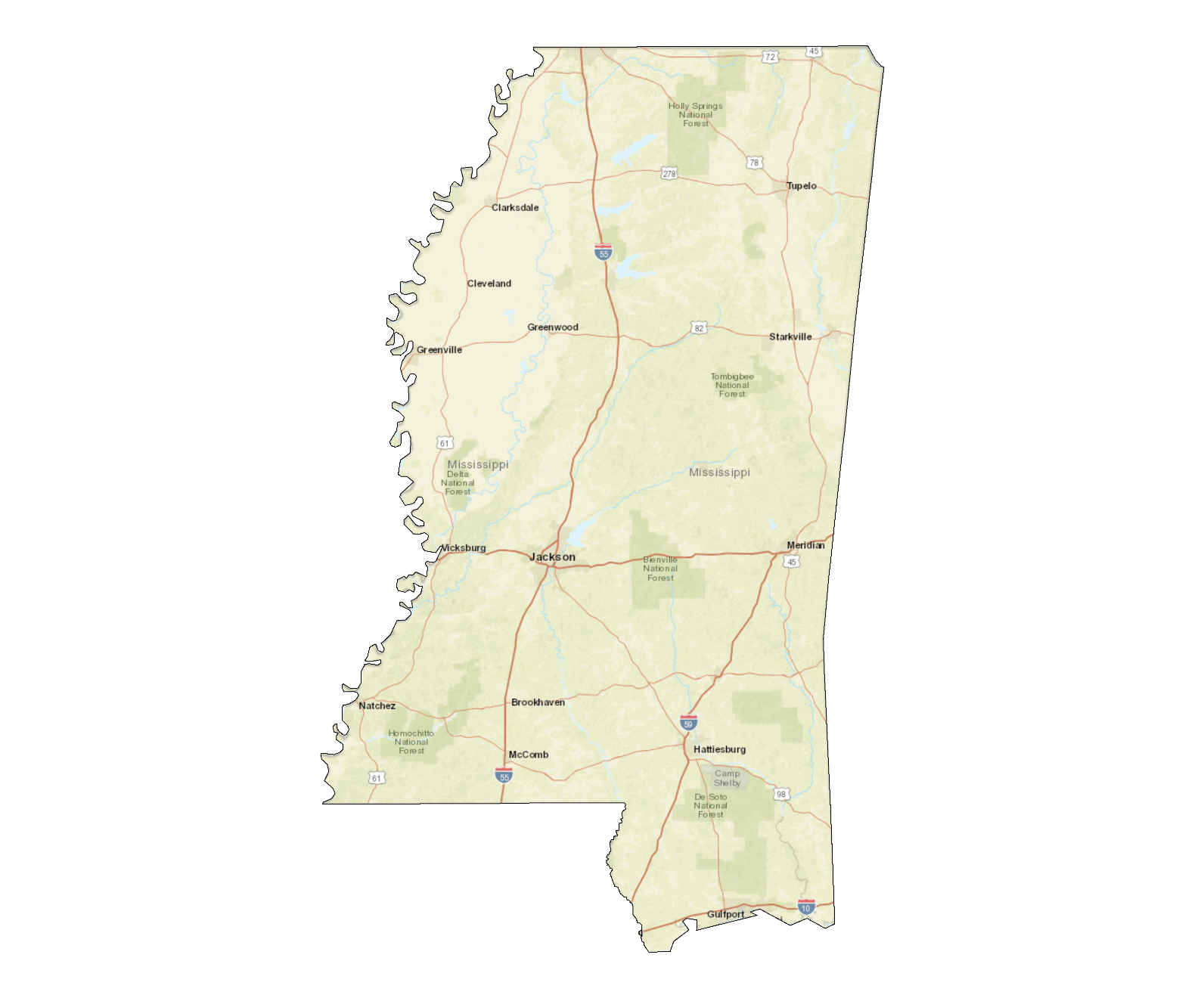 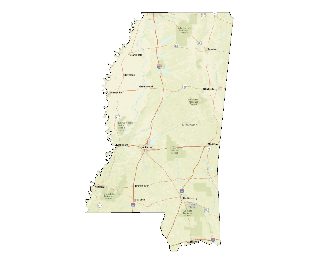 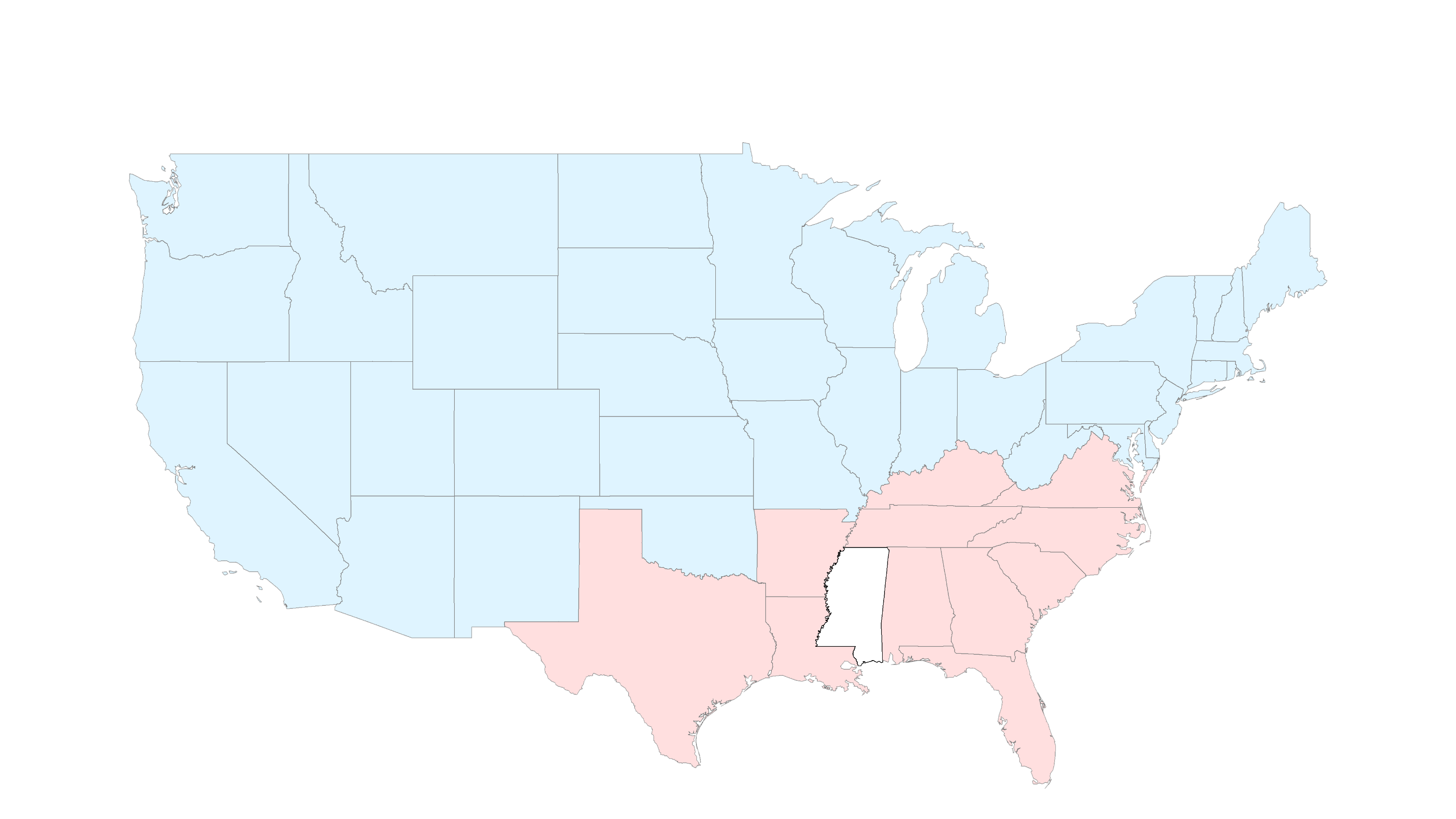 Southeastern Regional Maintenance Conference
Mississippi
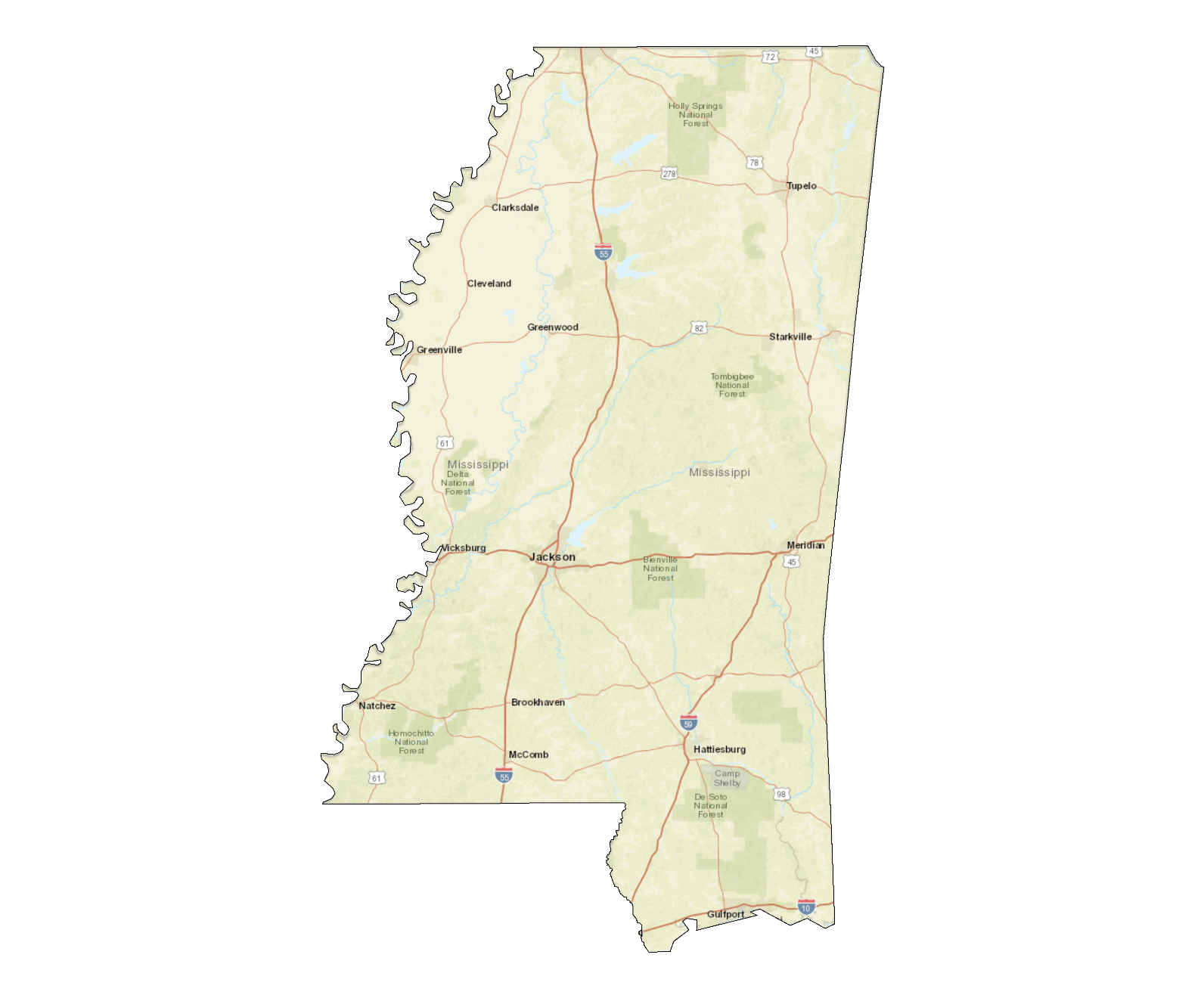 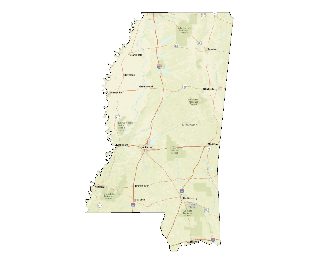 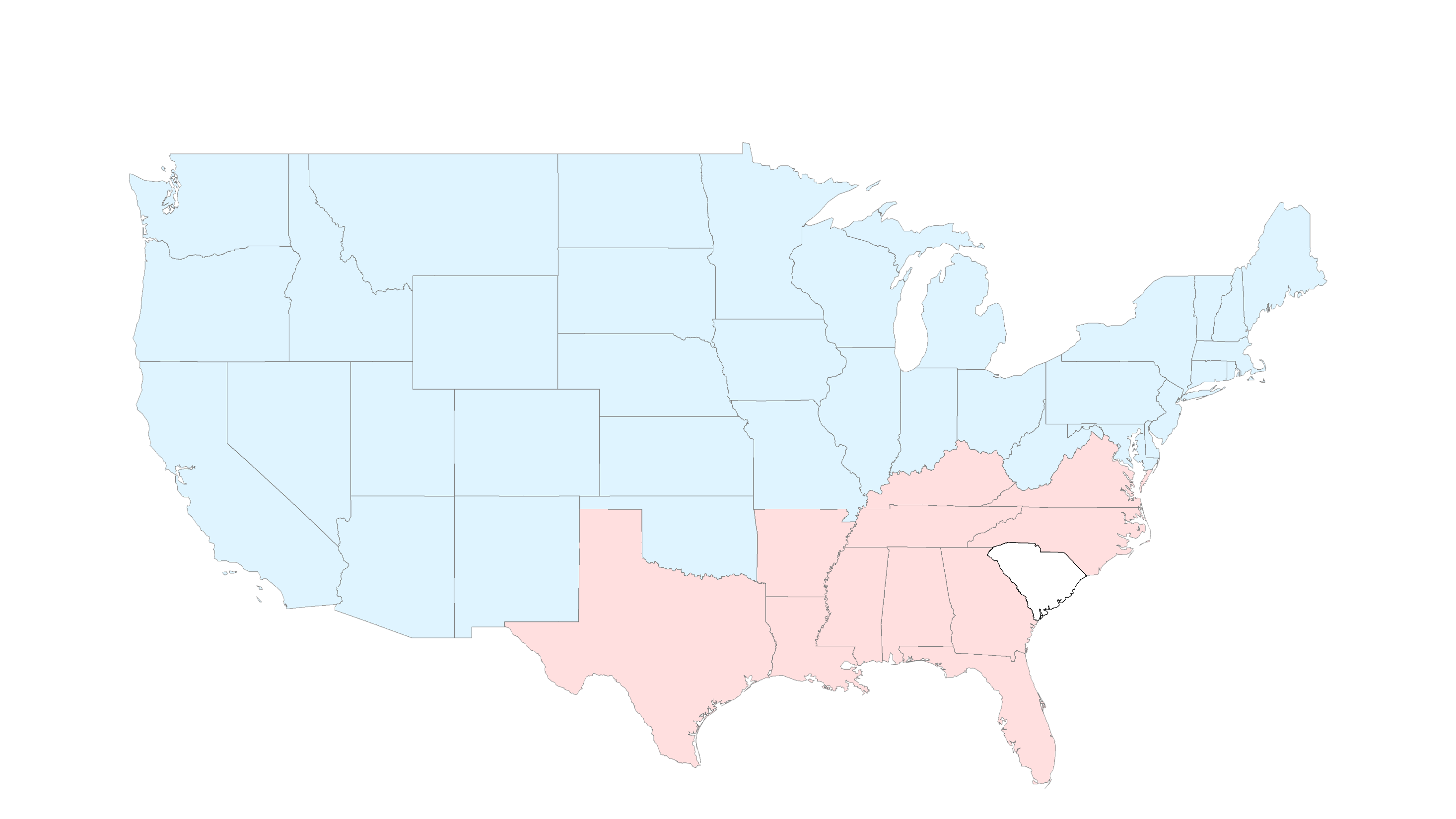 Southeastern Regional Maintenance Conference
South Carolina
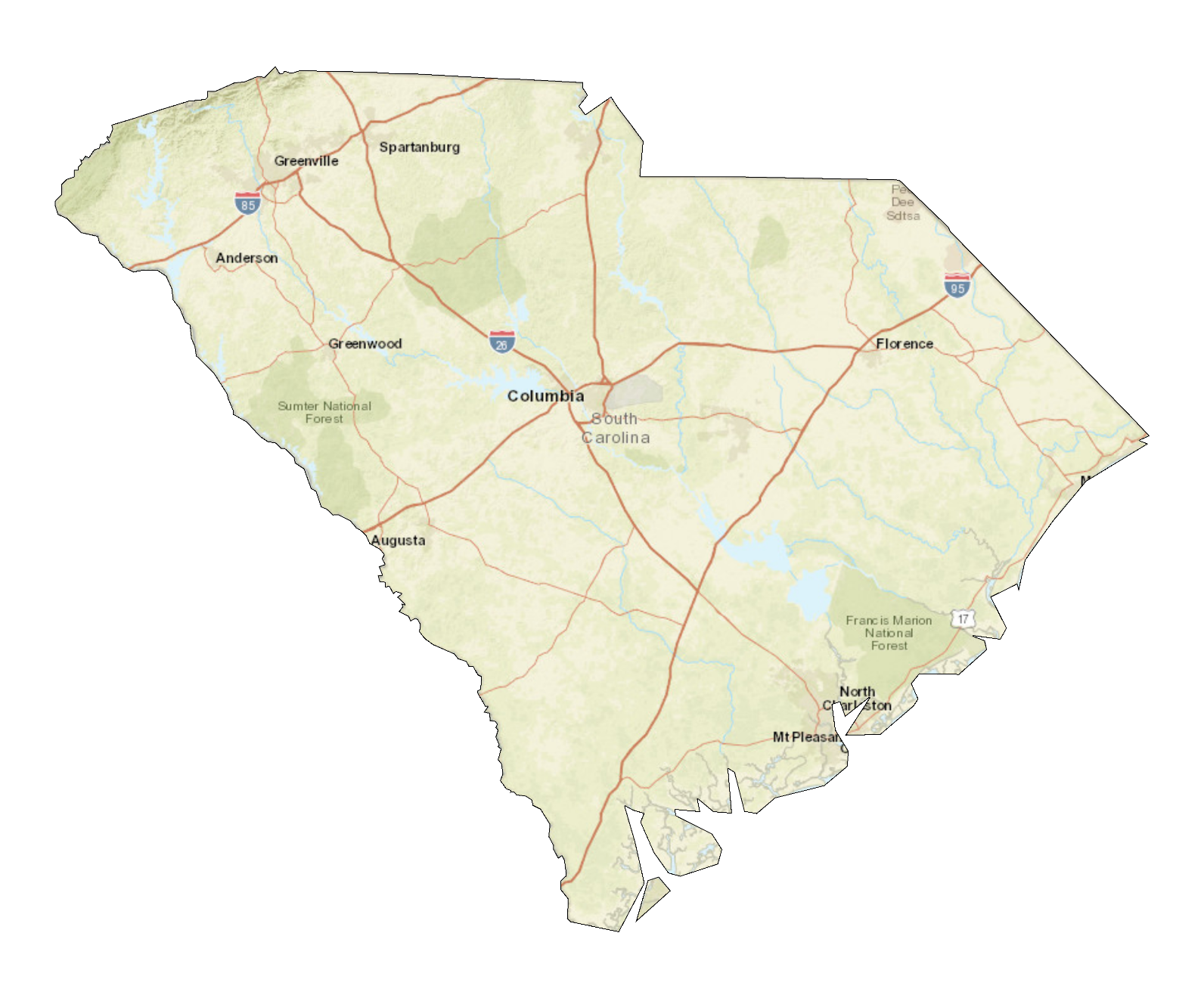 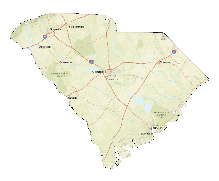 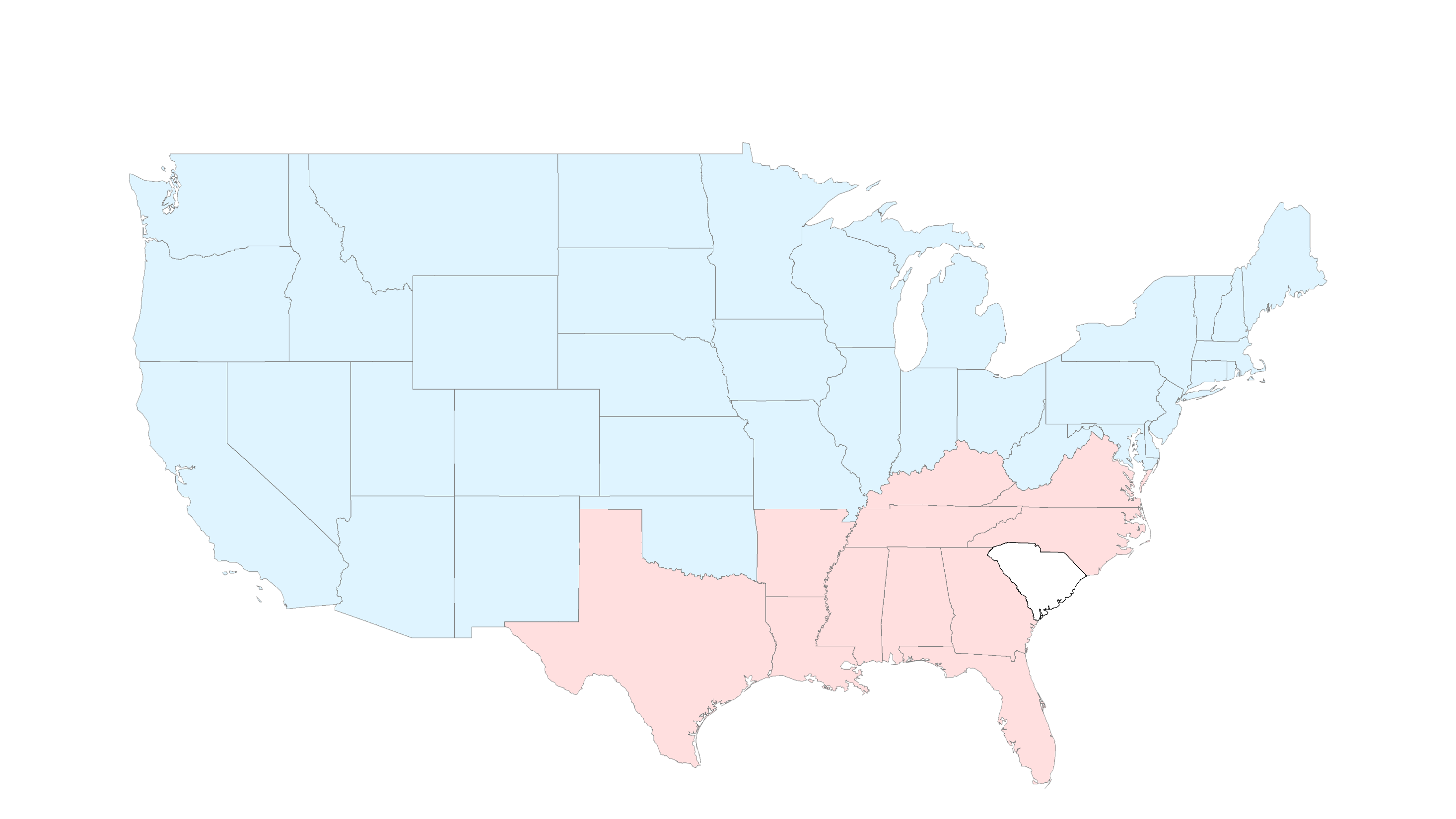 Southeastern Regional Maintenance Conference
South Carolina
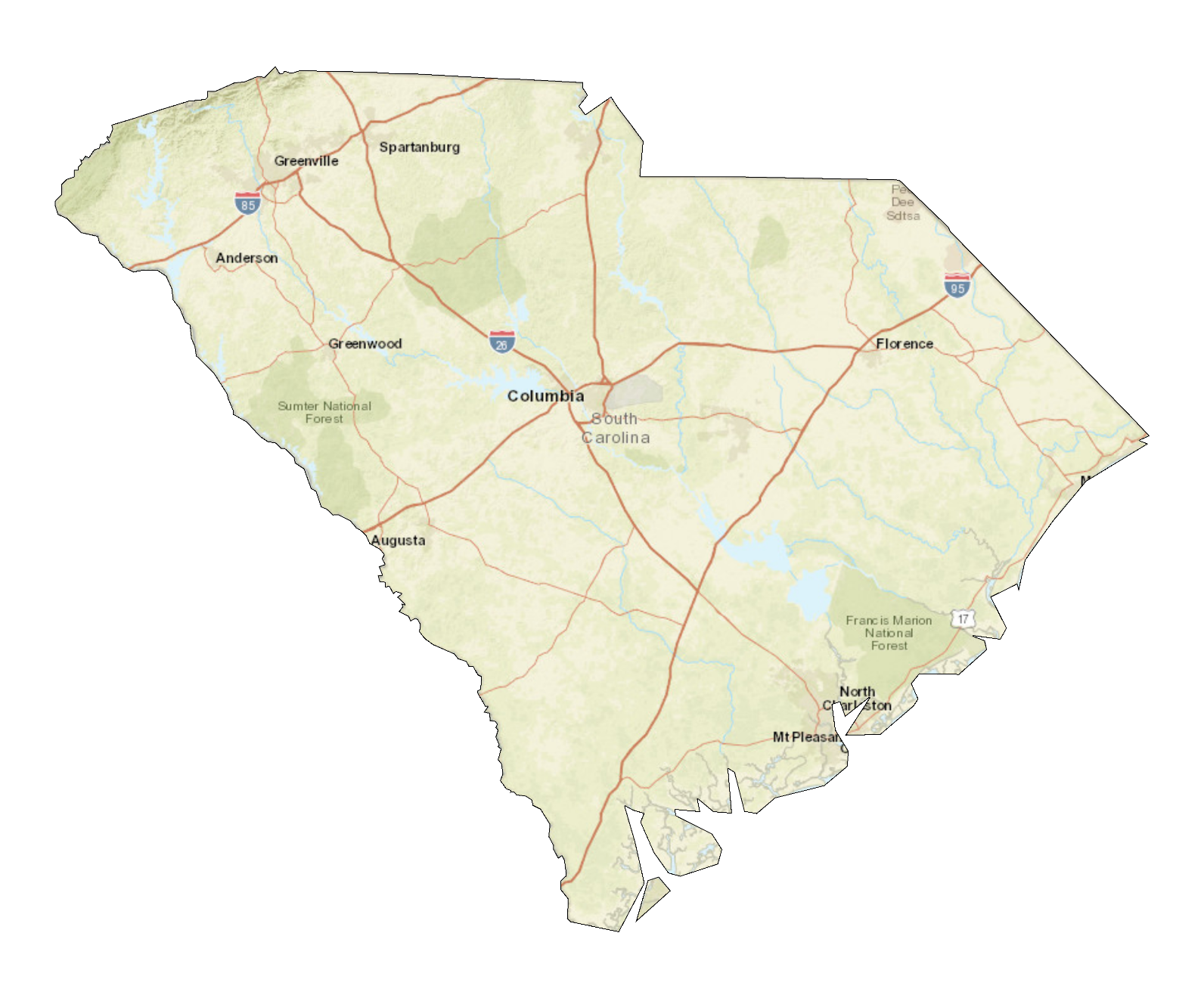 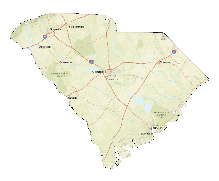 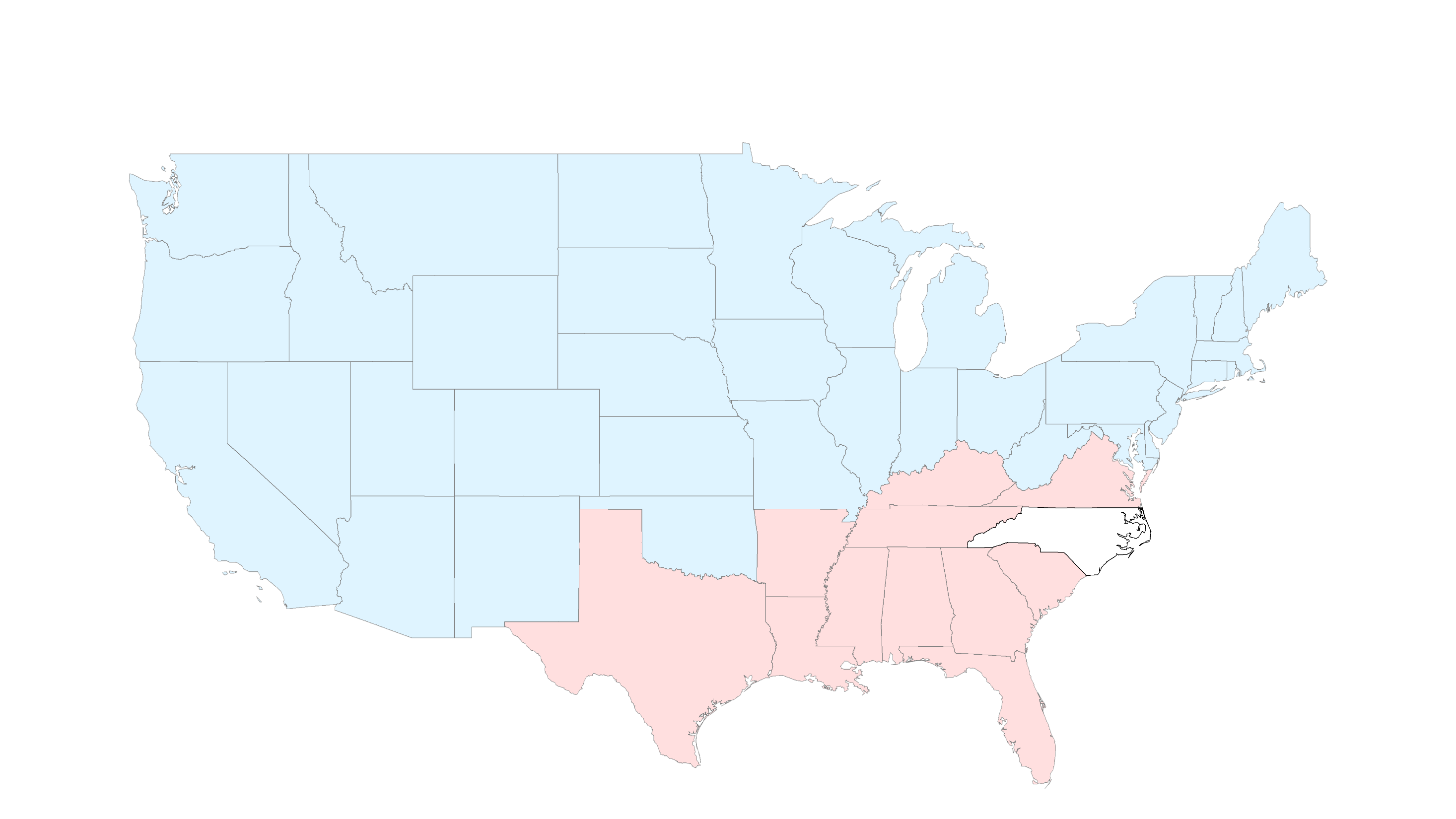 Southeastern Regional Maintenance Conference
North Carolina
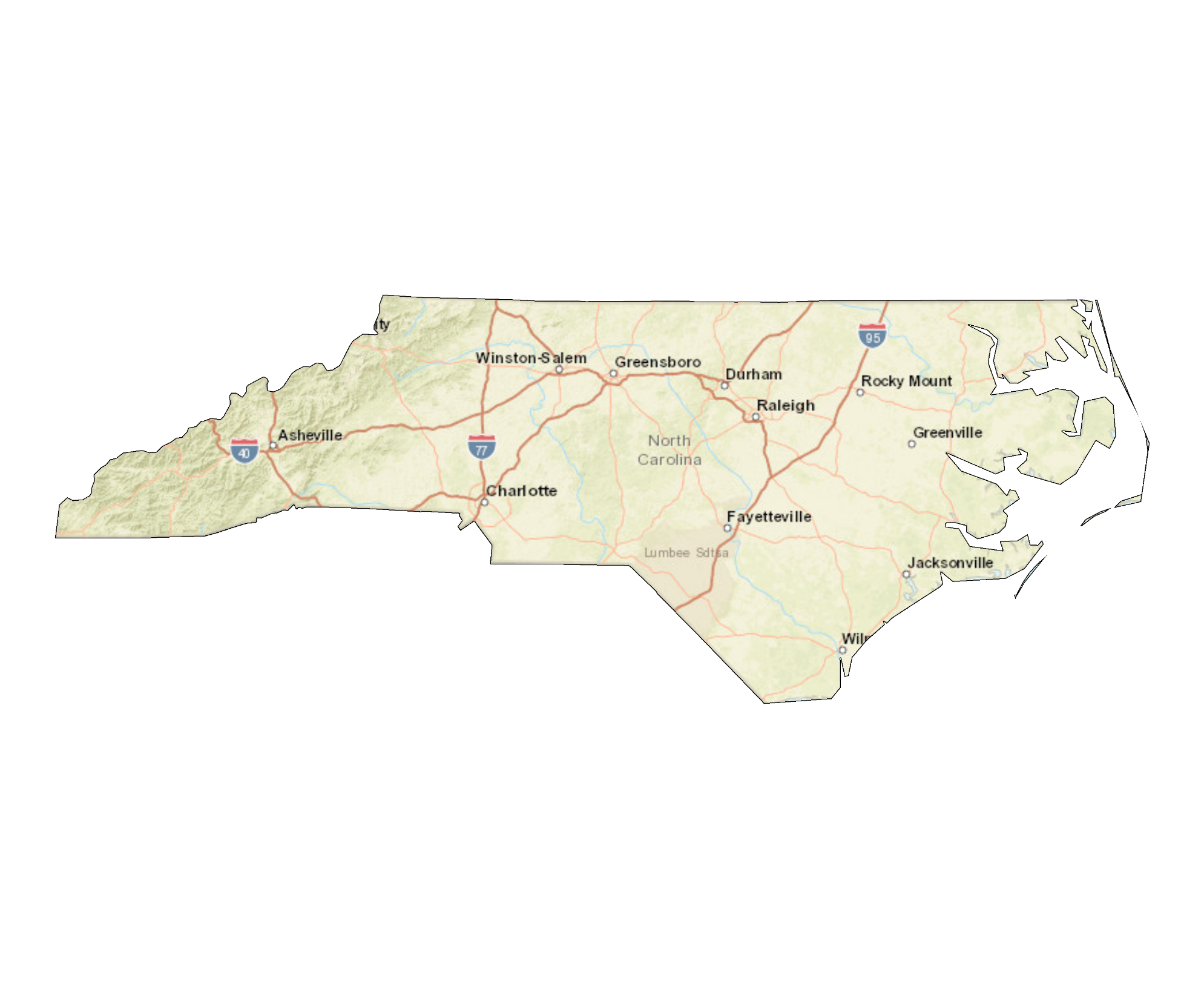 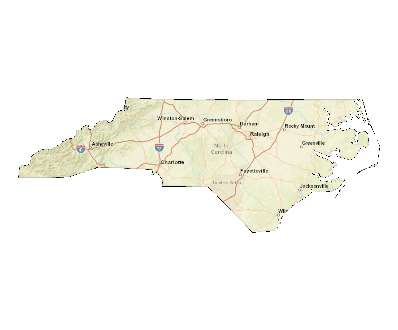 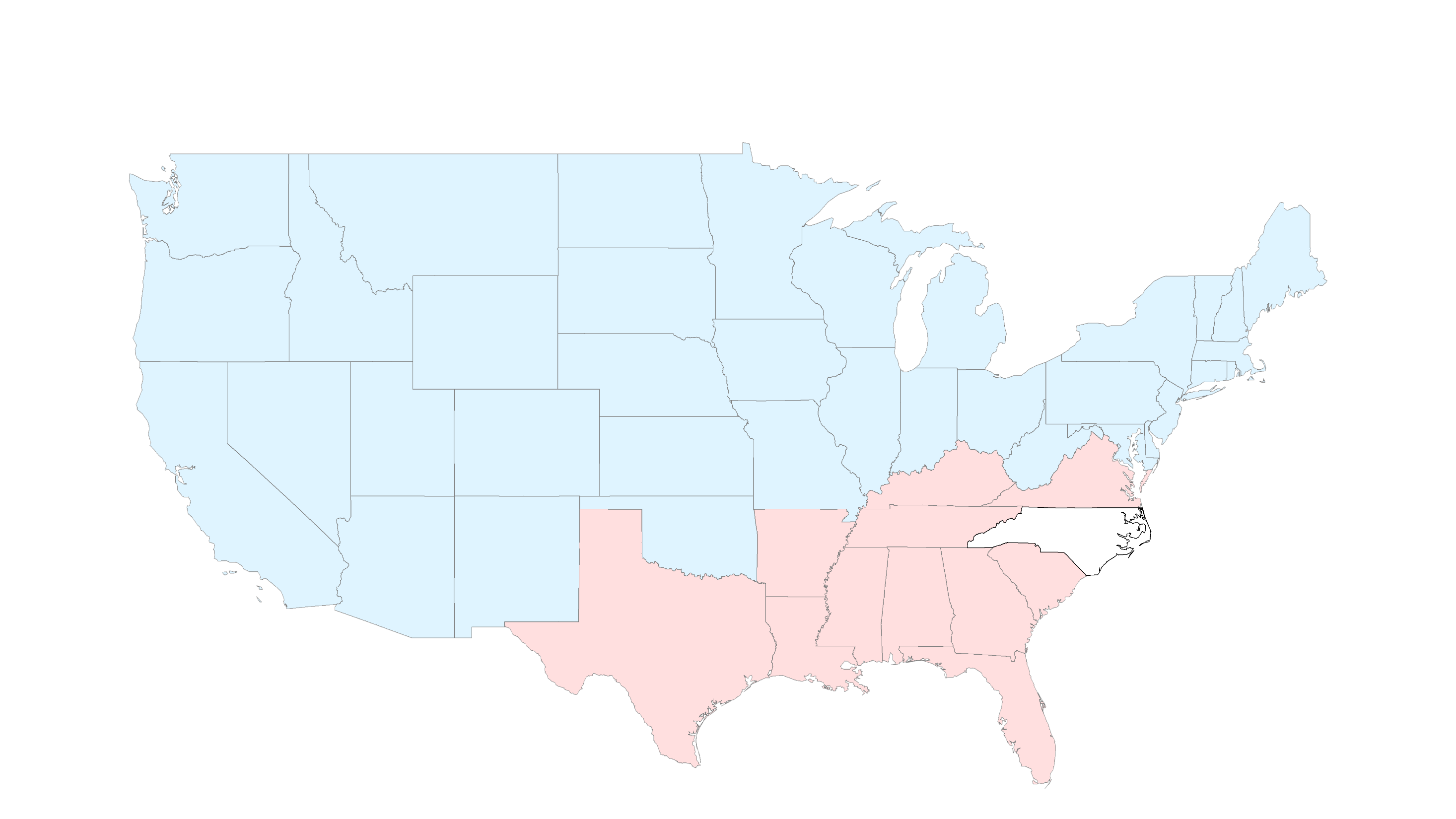 Southeastern Regional Maintenance Conference
North Carolina
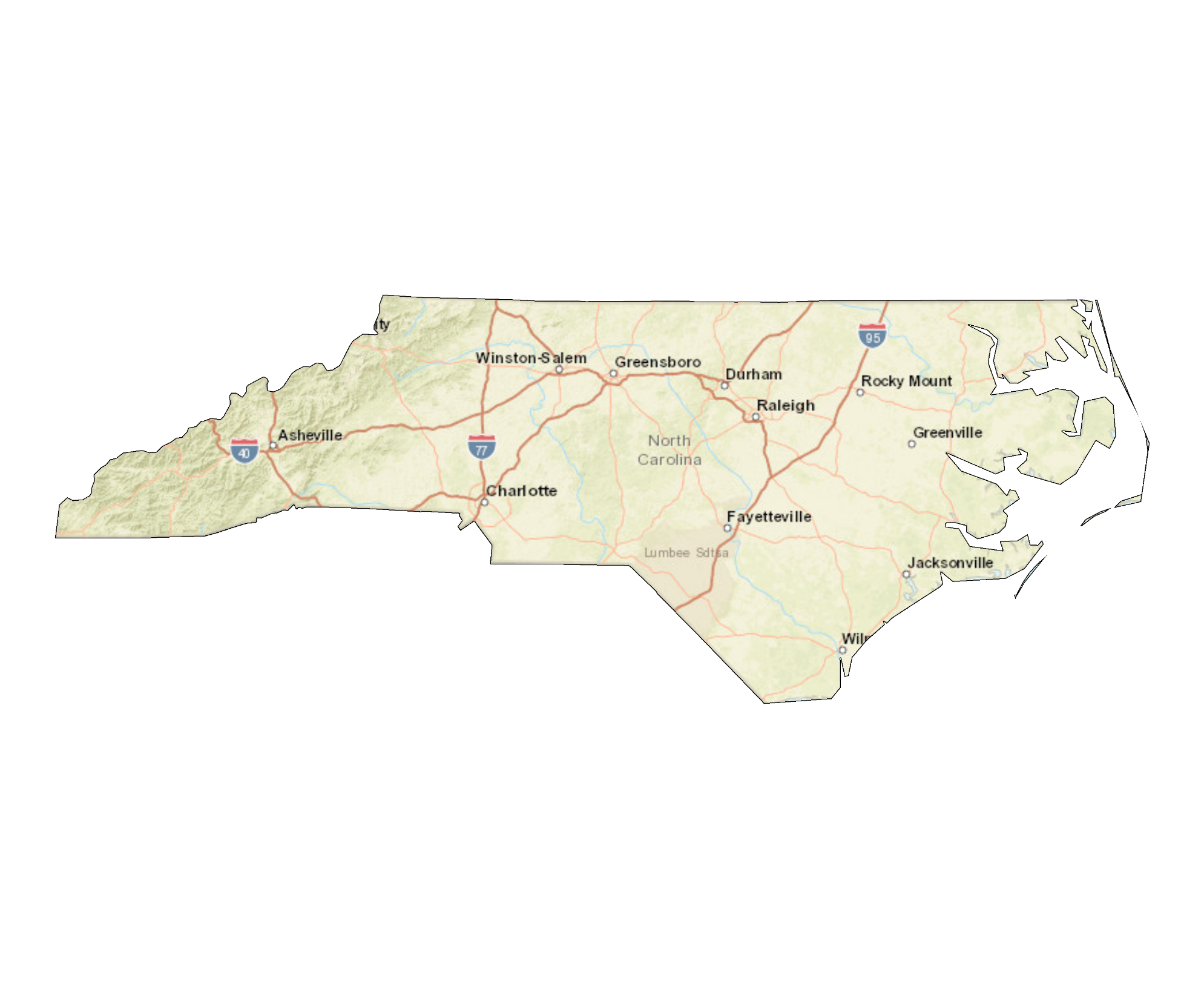 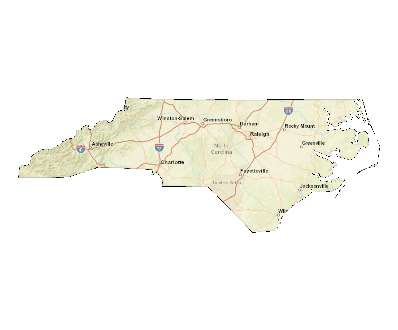 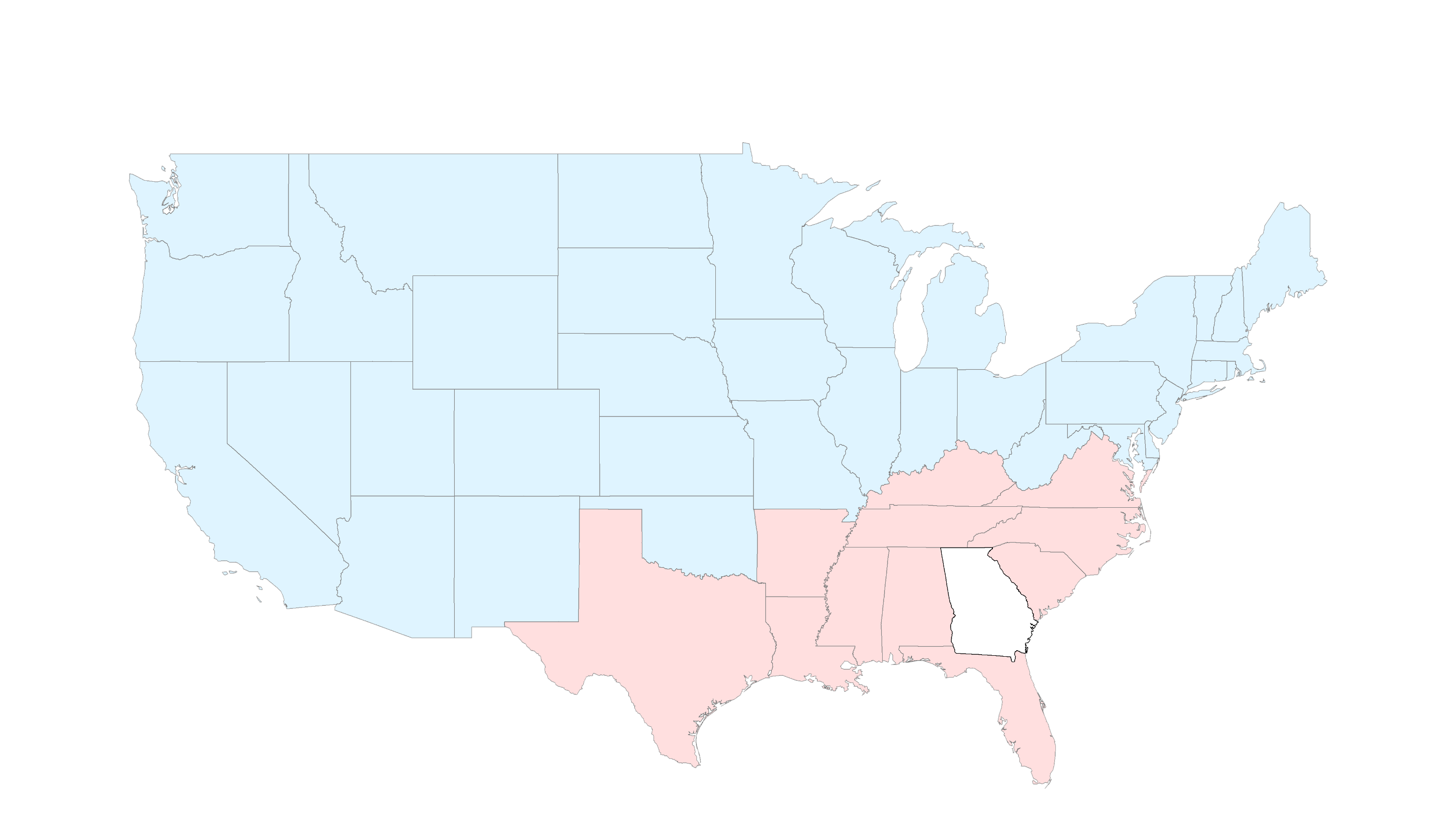 Southeastern Regional Maintenance Conference
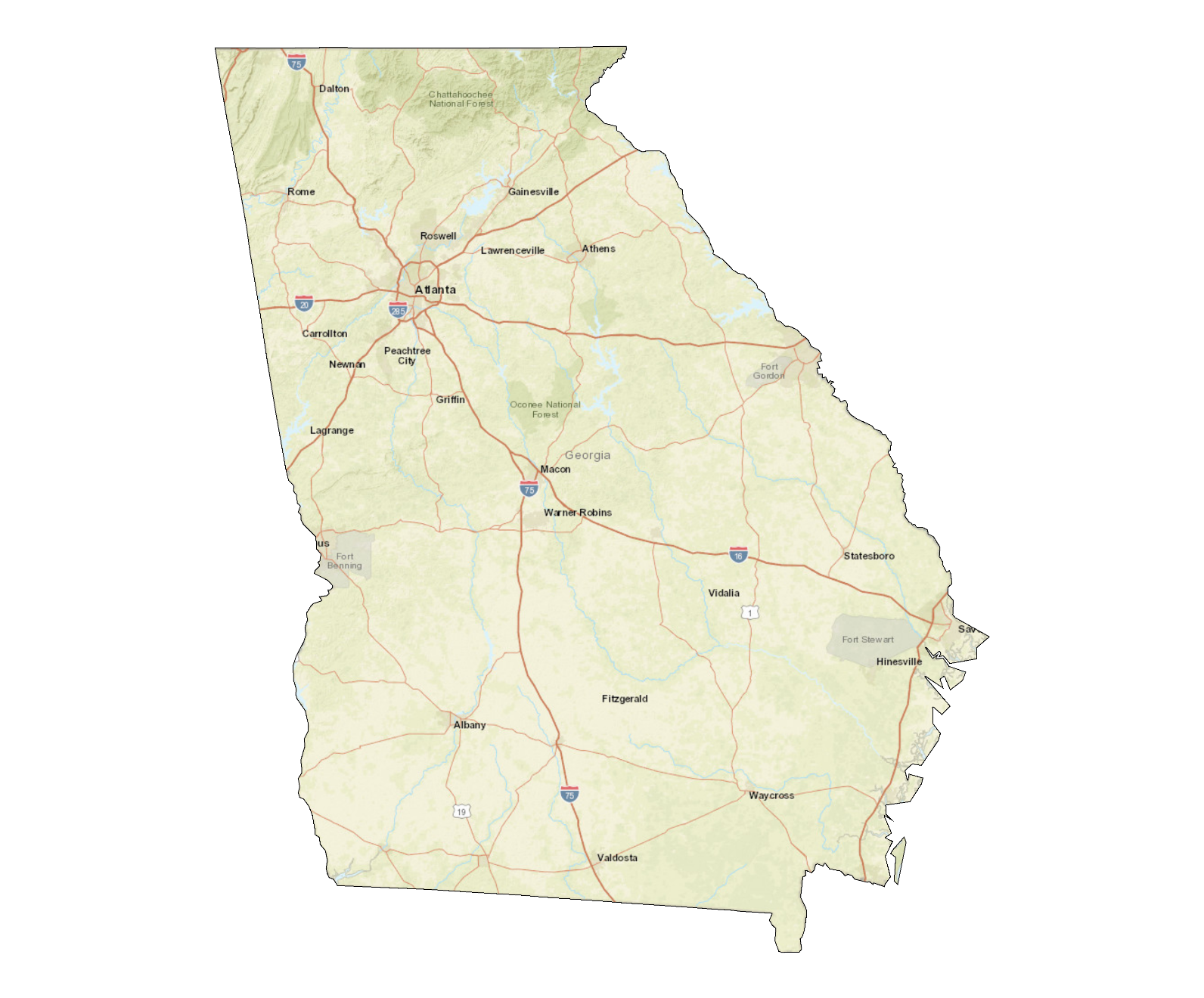 Georgia
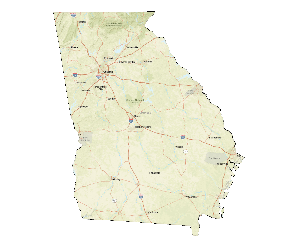 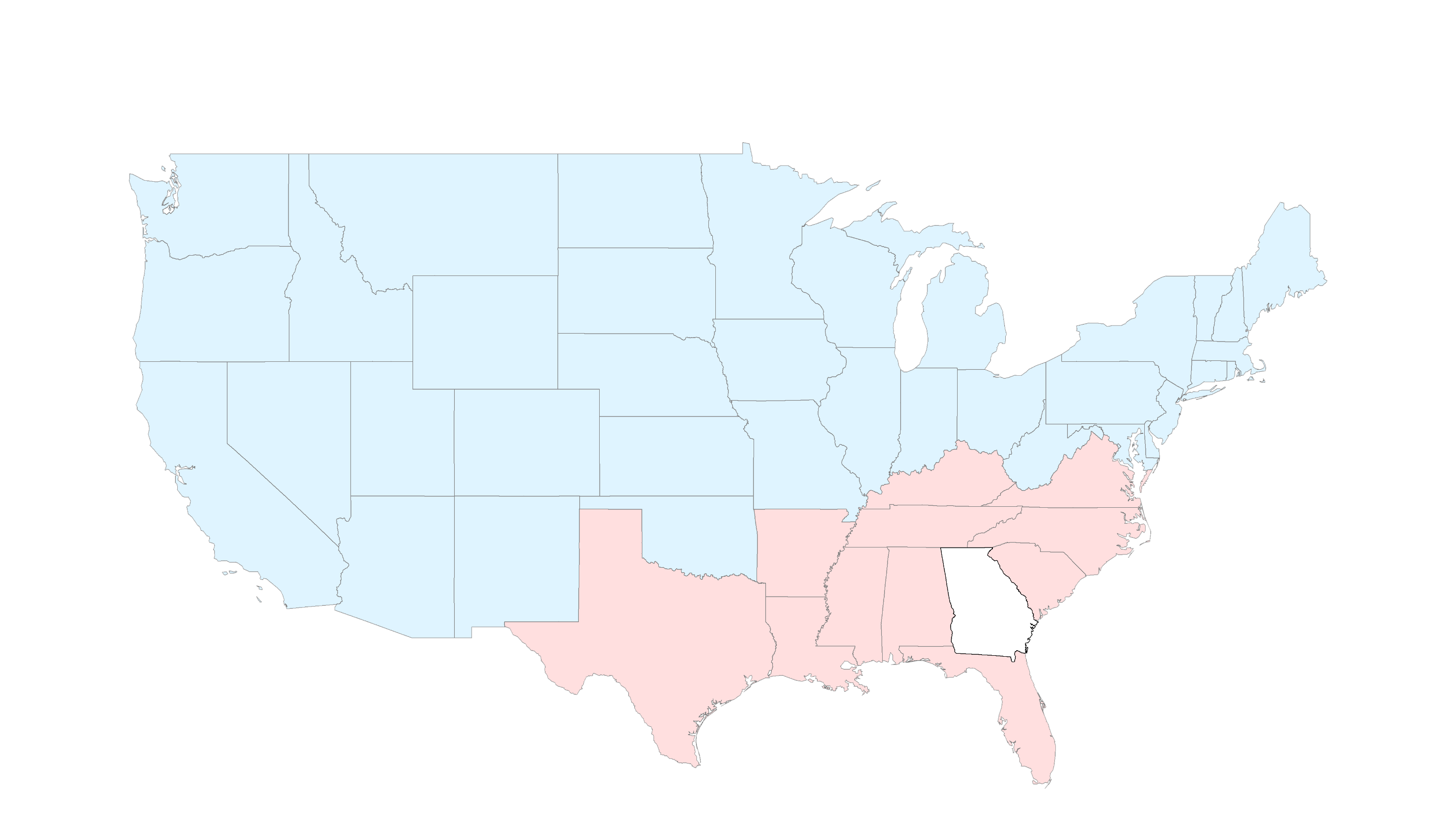 Southeastern Regional Maintenance Conference
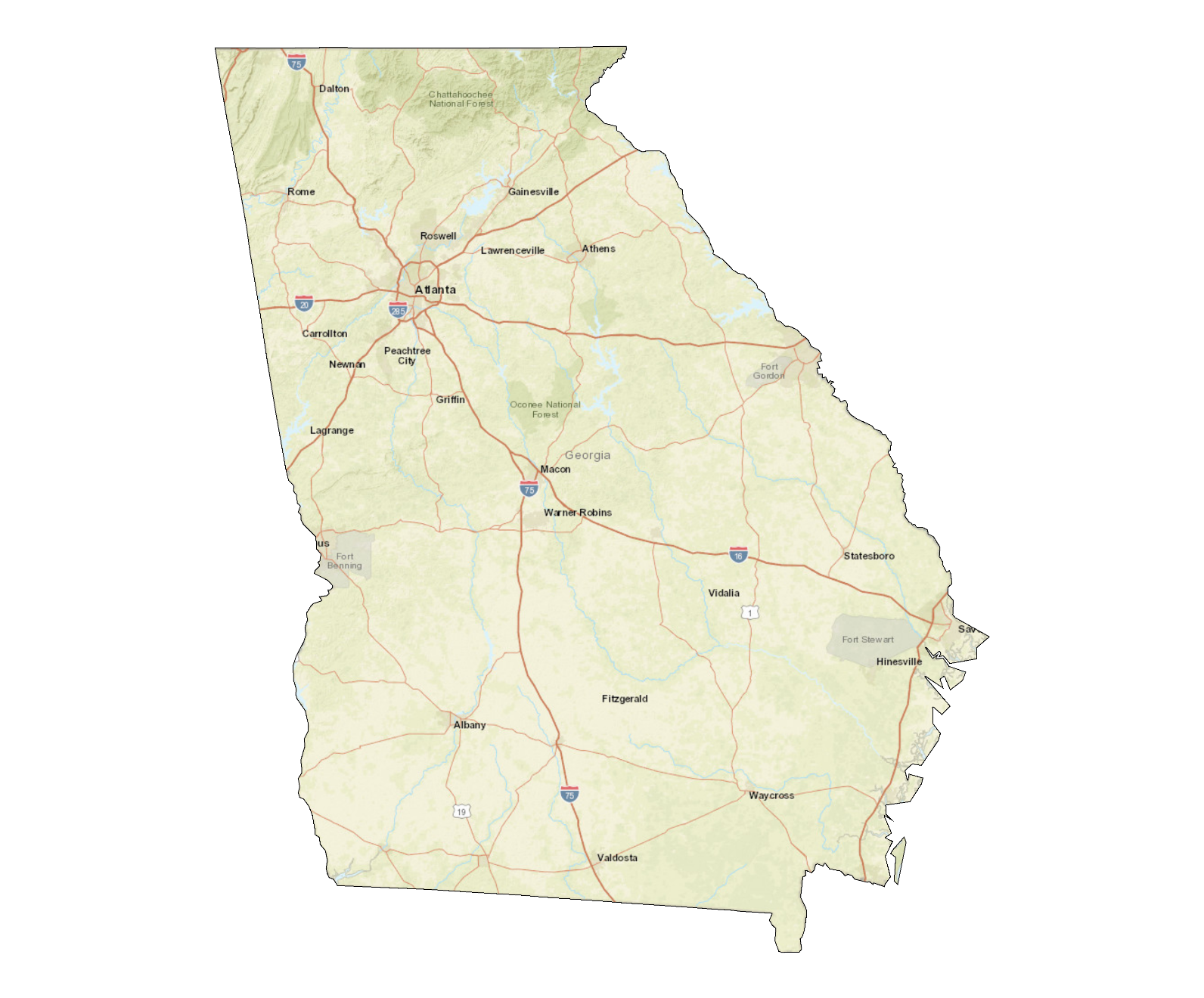 Georgia
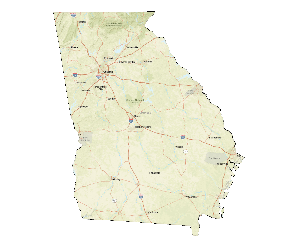 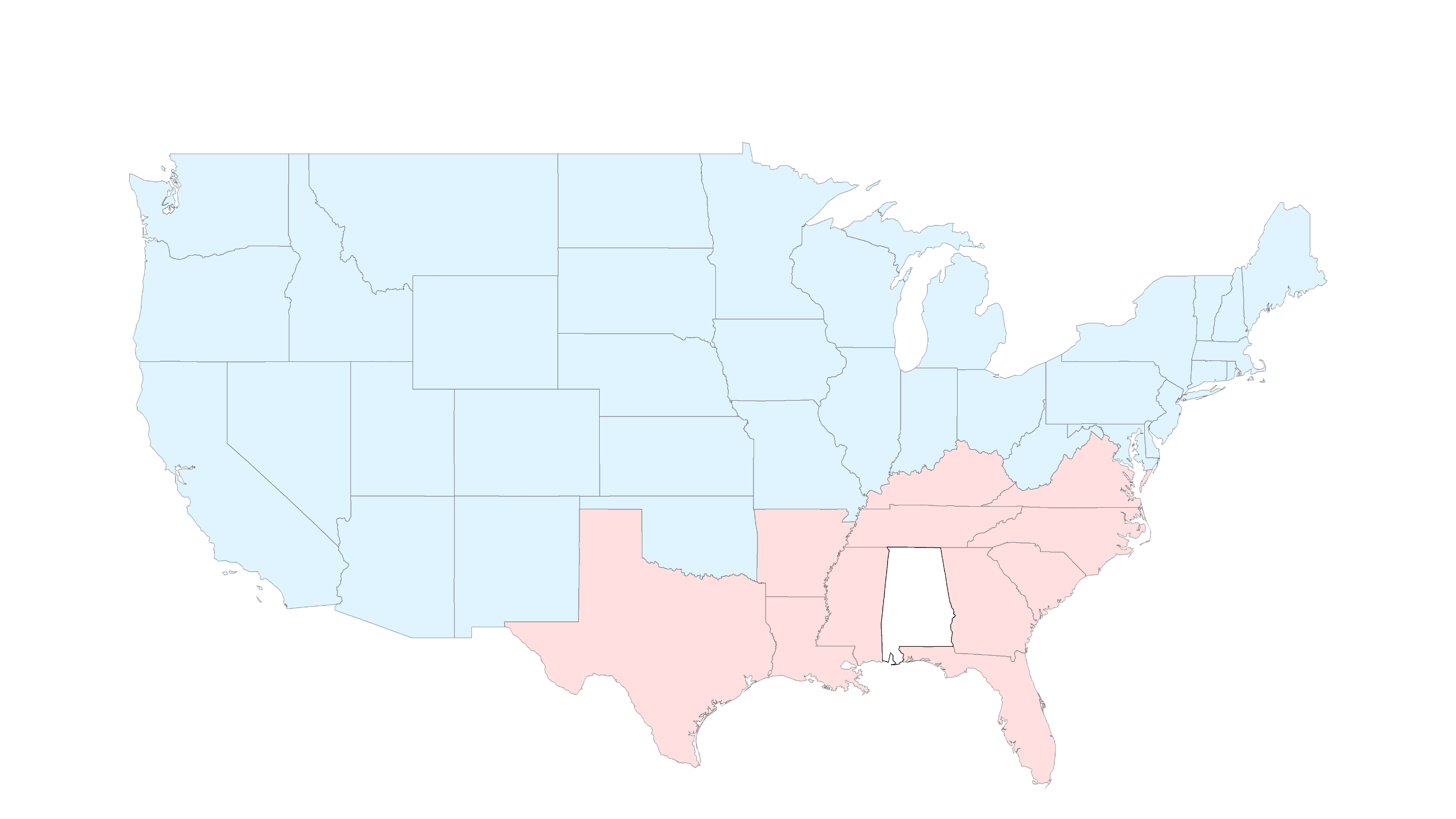 Southeastern Regional Maintenance Conference
Alabama
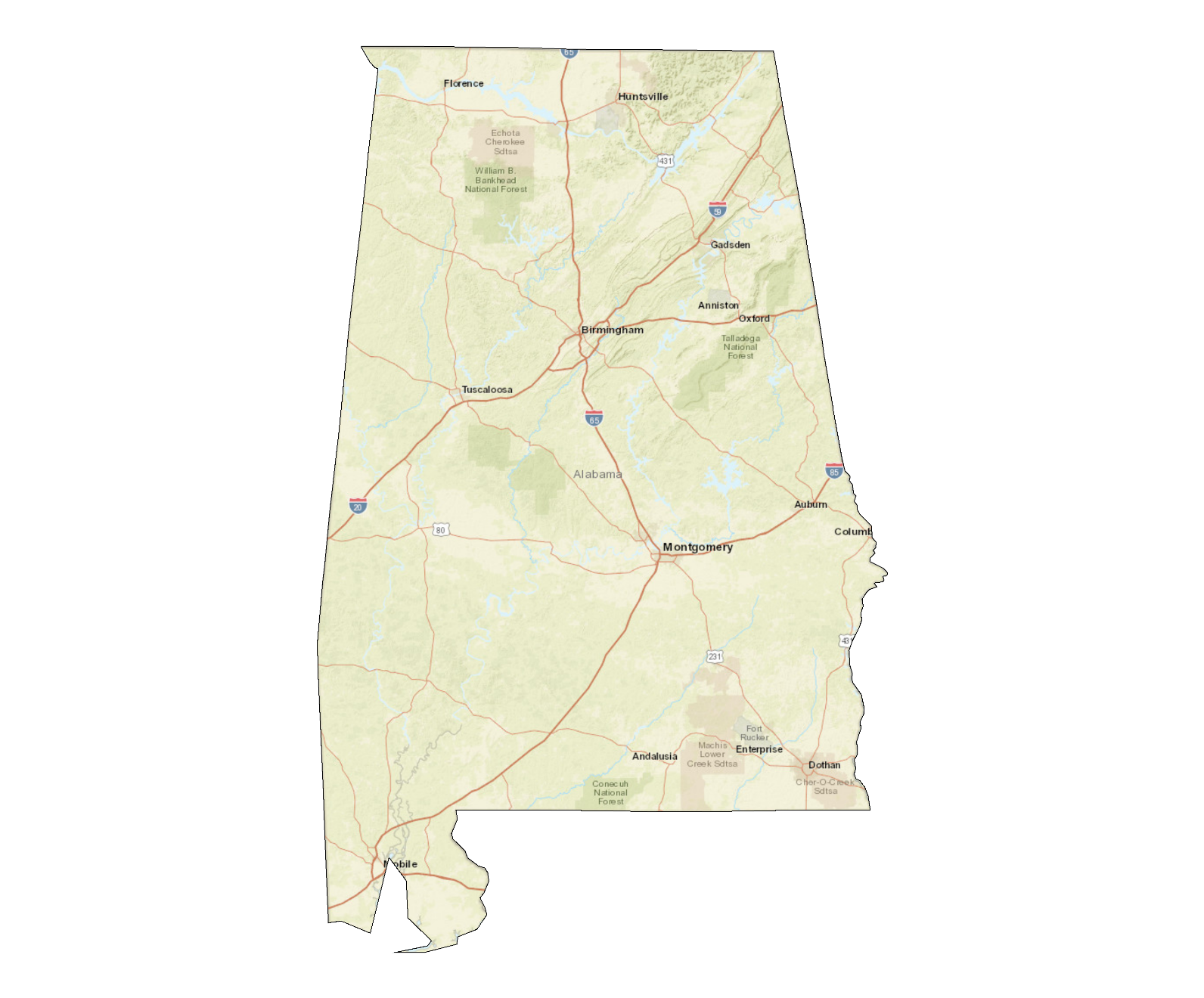 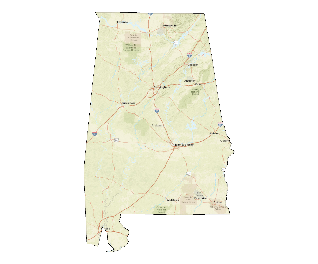 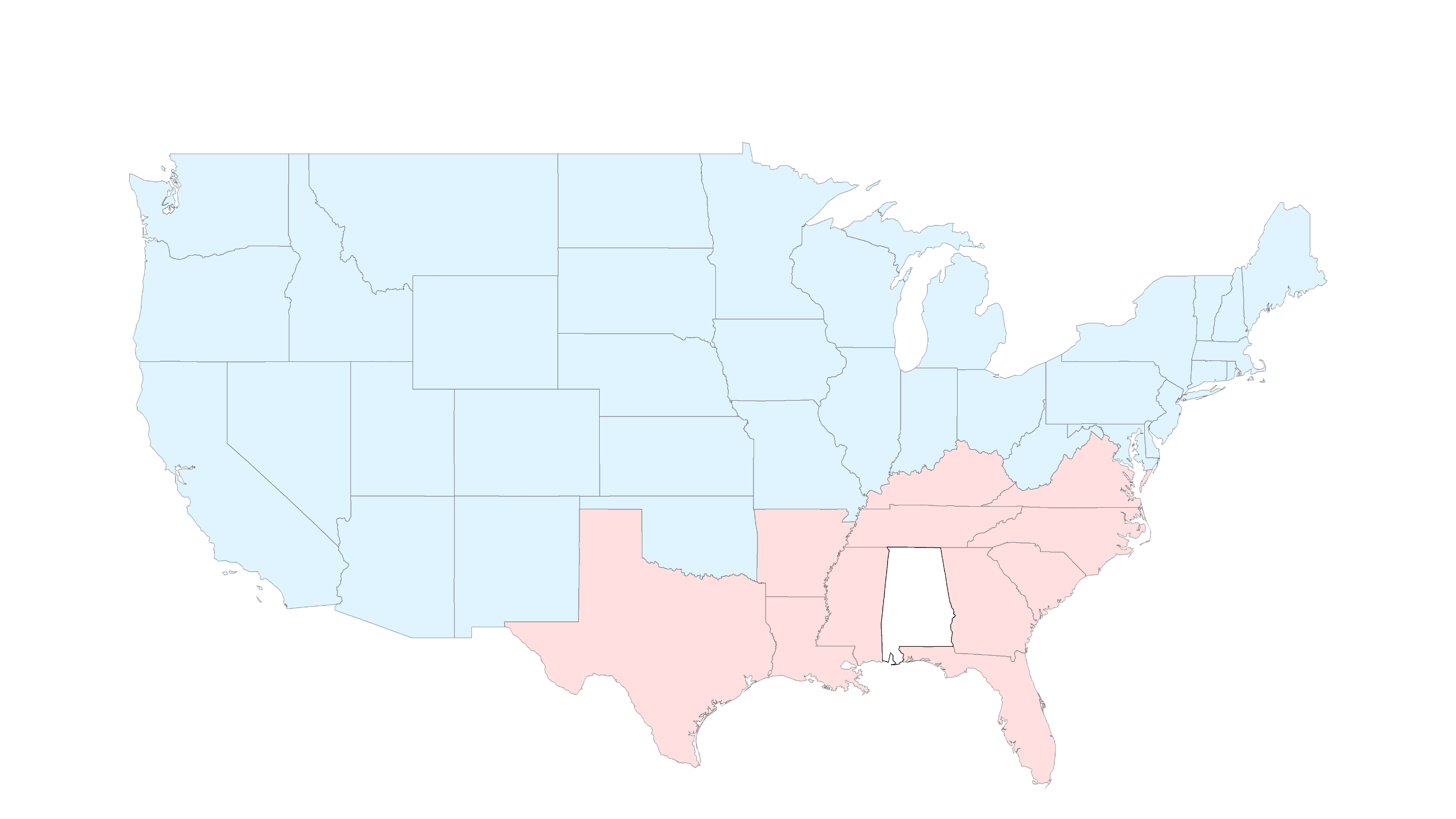 Southeastern Regional Maintenance Conference
Alabama
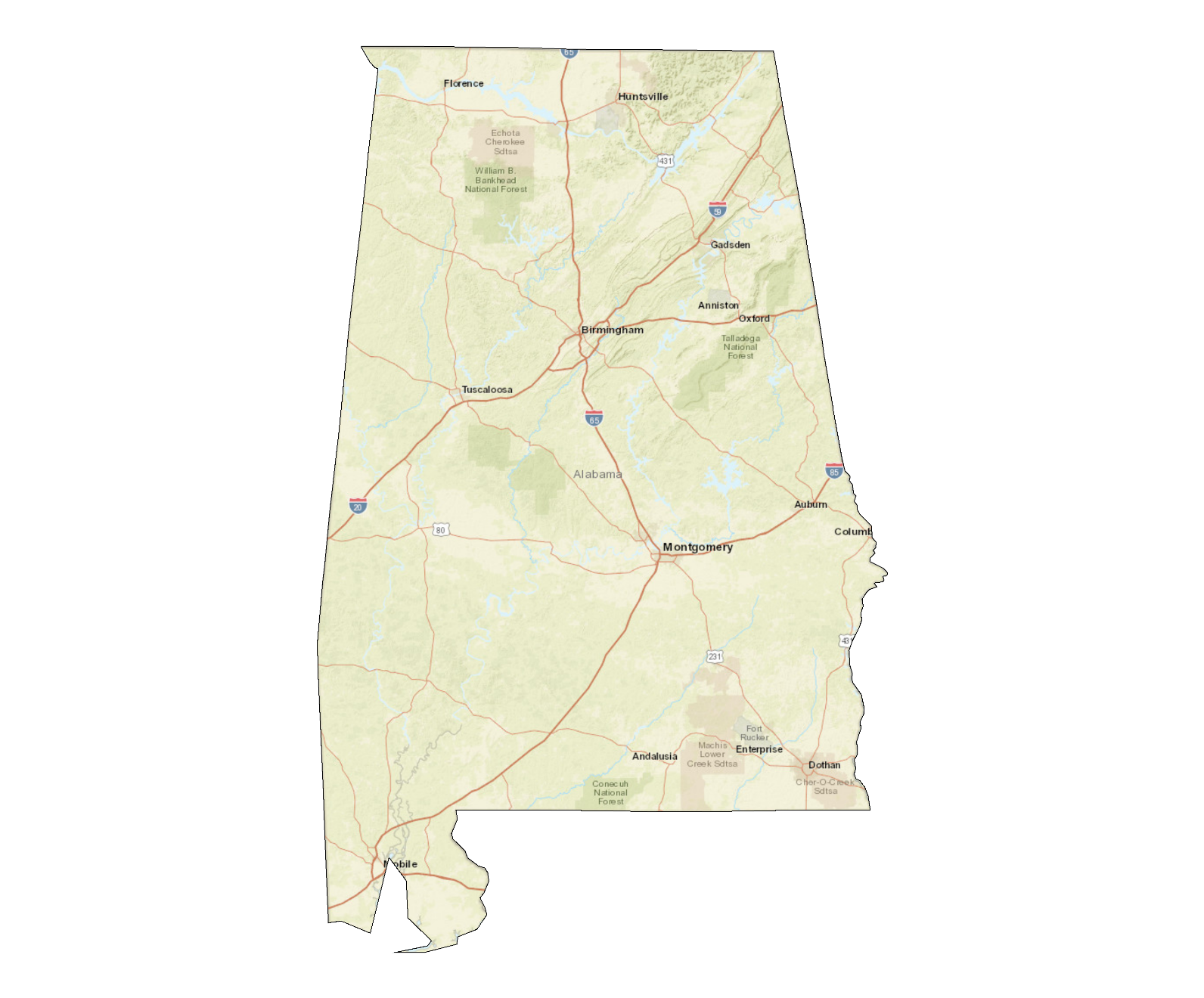 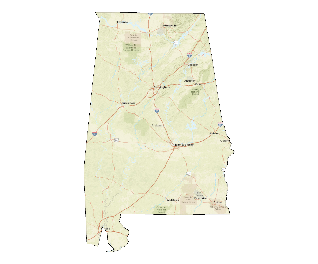 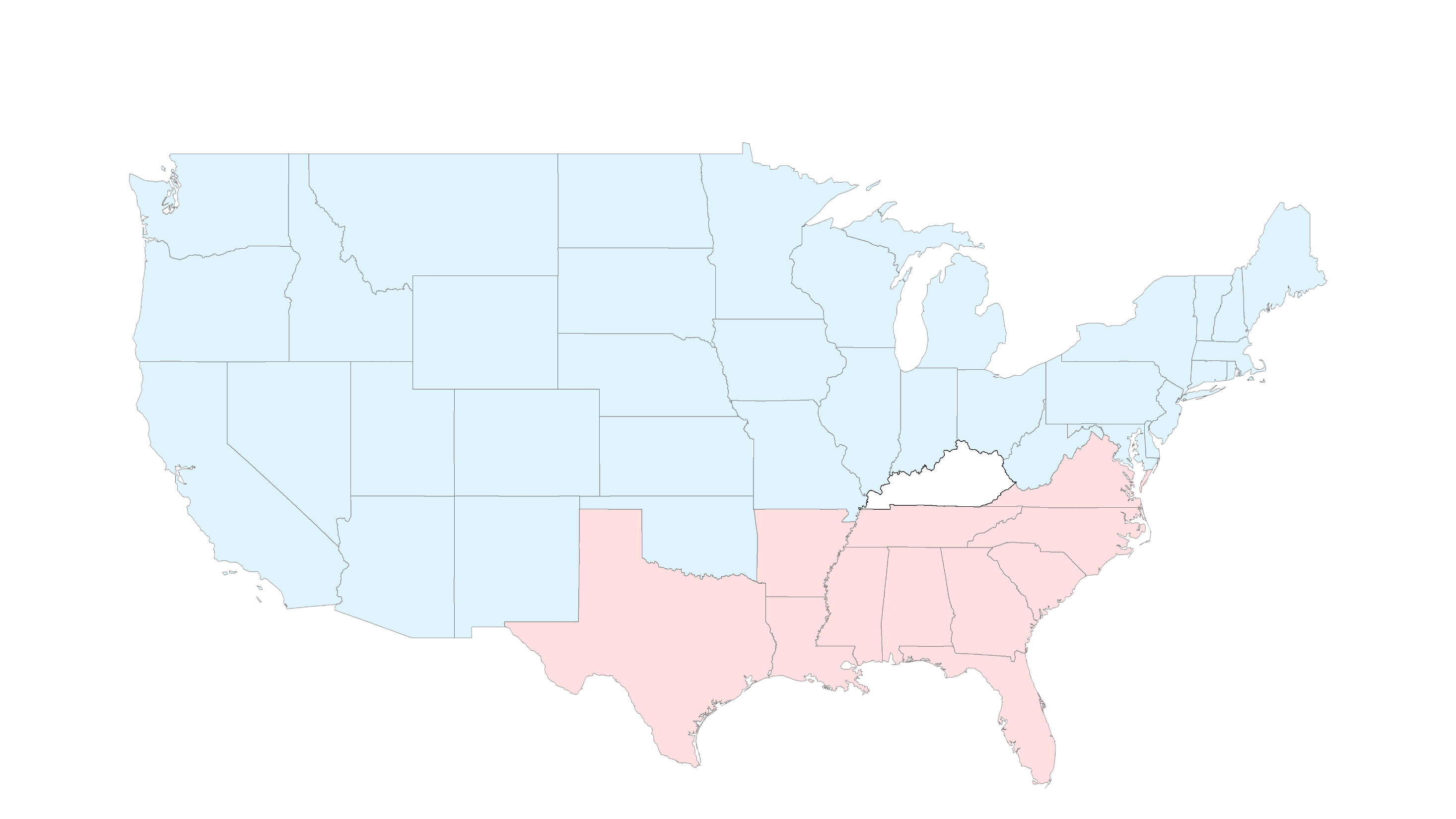 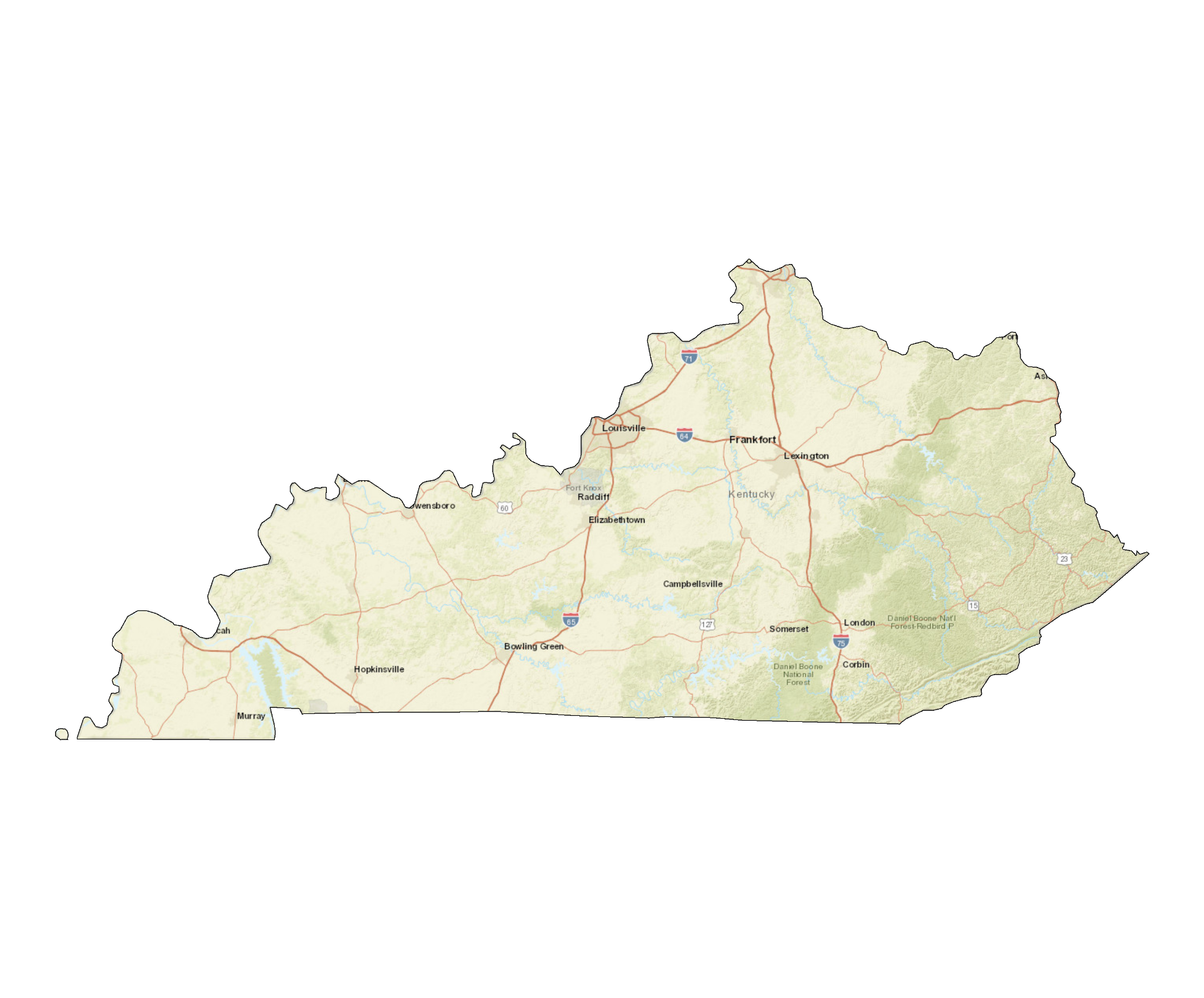 Southeastern Regional Maintenance Conference
Kentucky
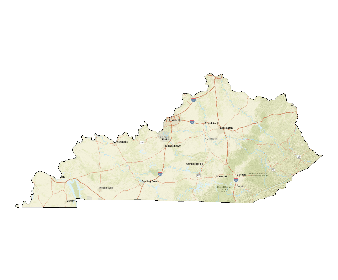 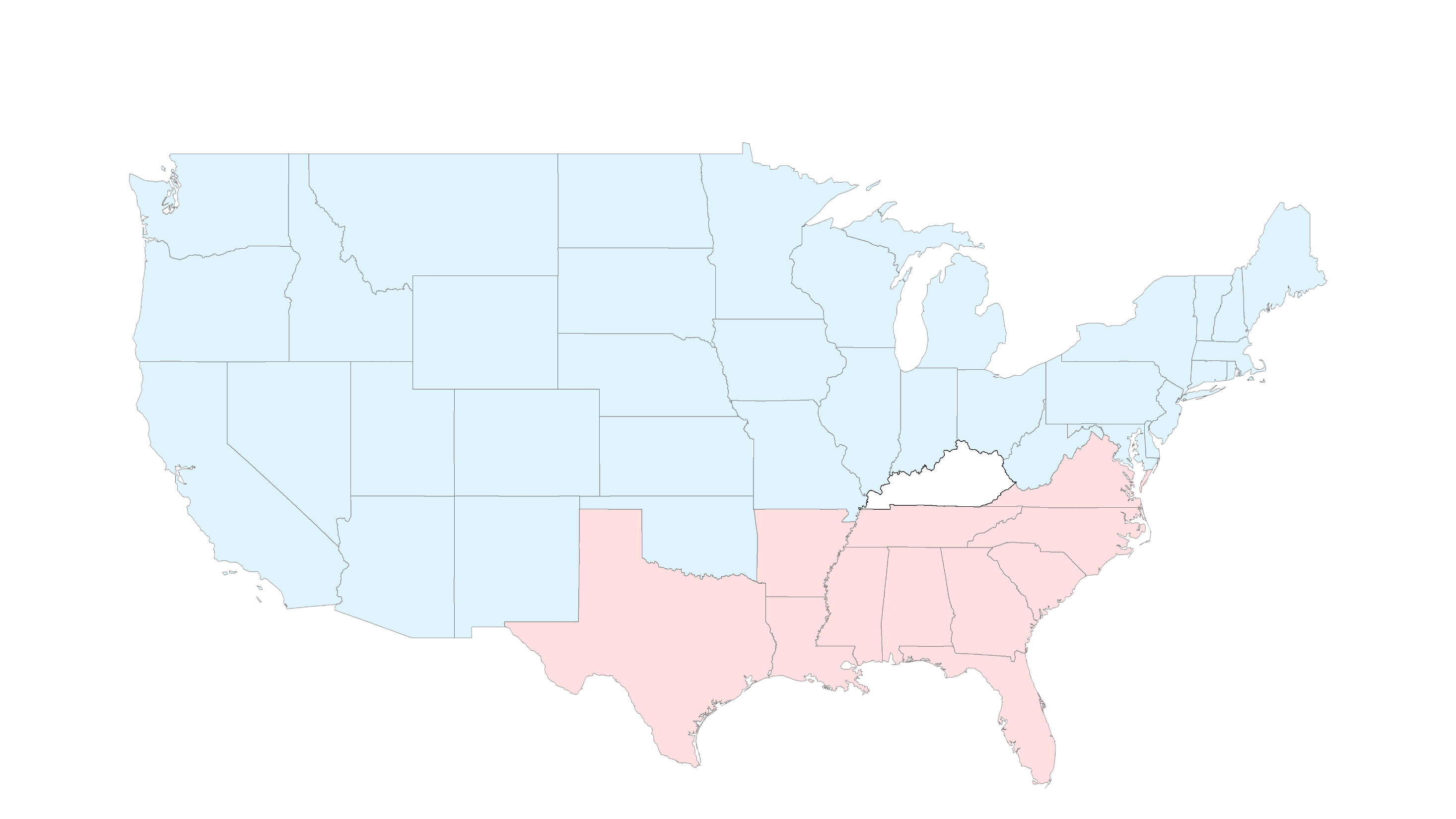 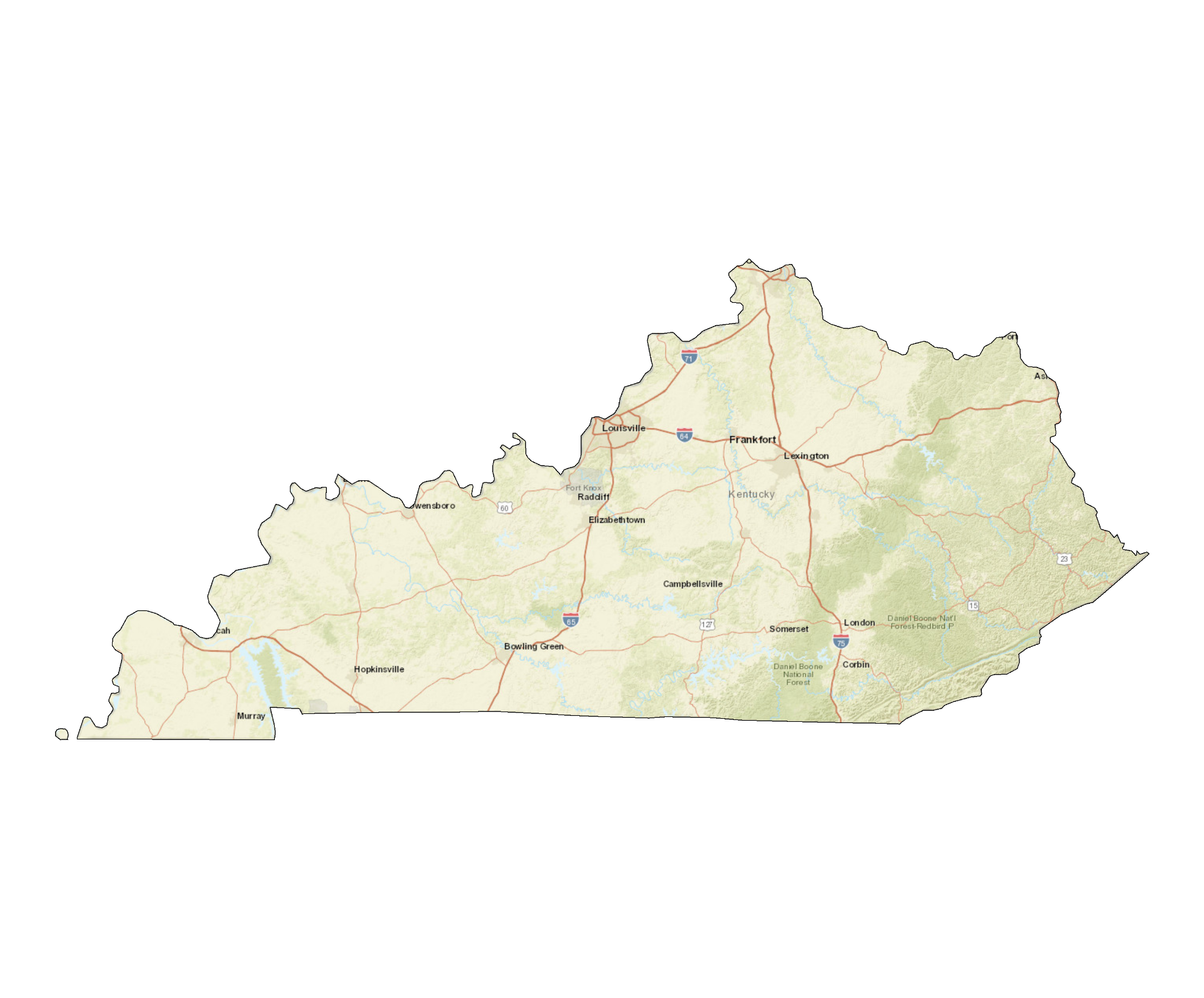 Southeastern Regional Maintenance Conference
Kentucky
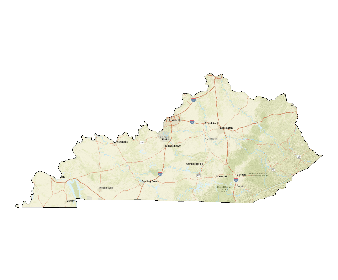 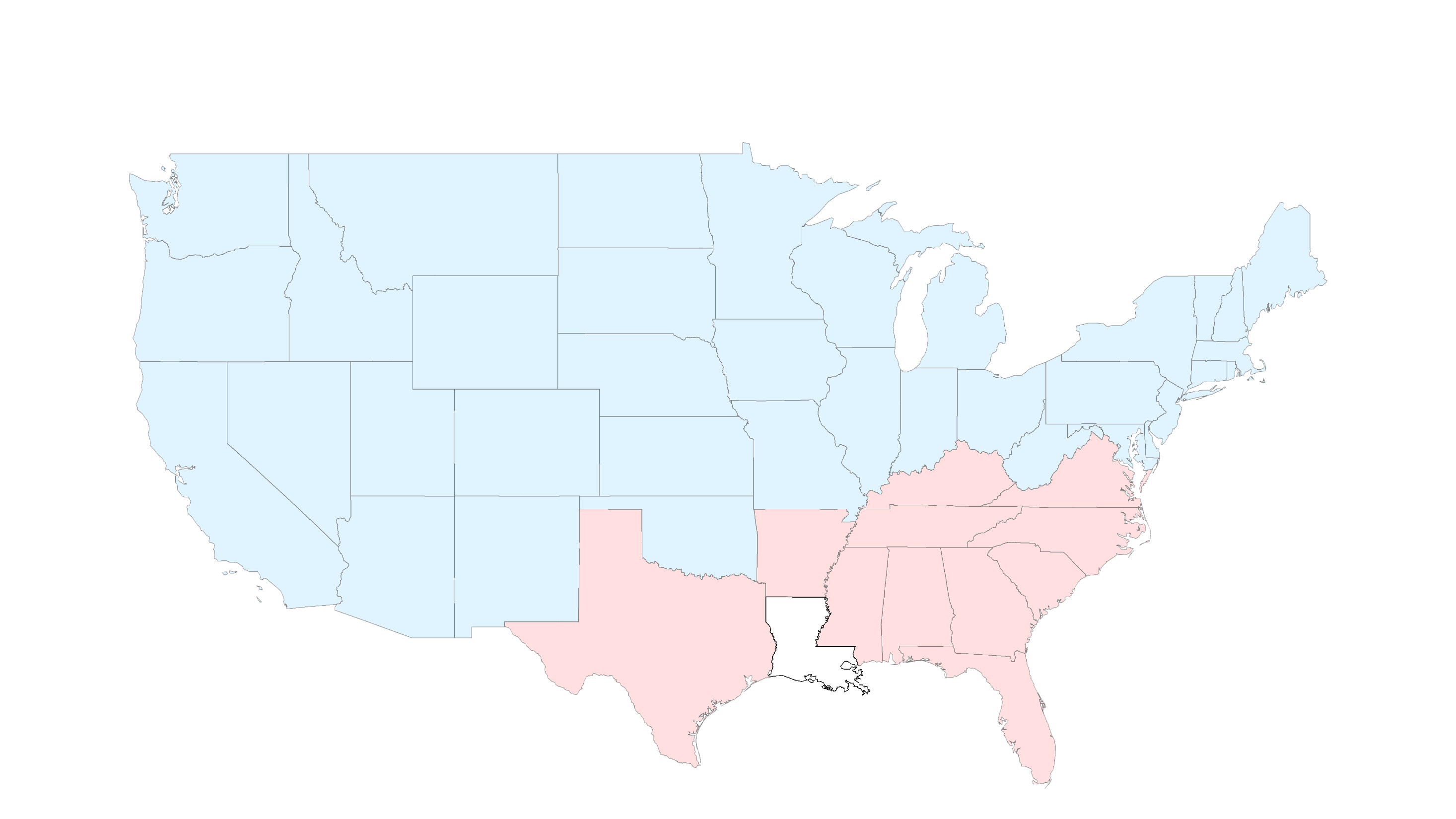 Southeastern Regional Maintenance Conference
Louisiana
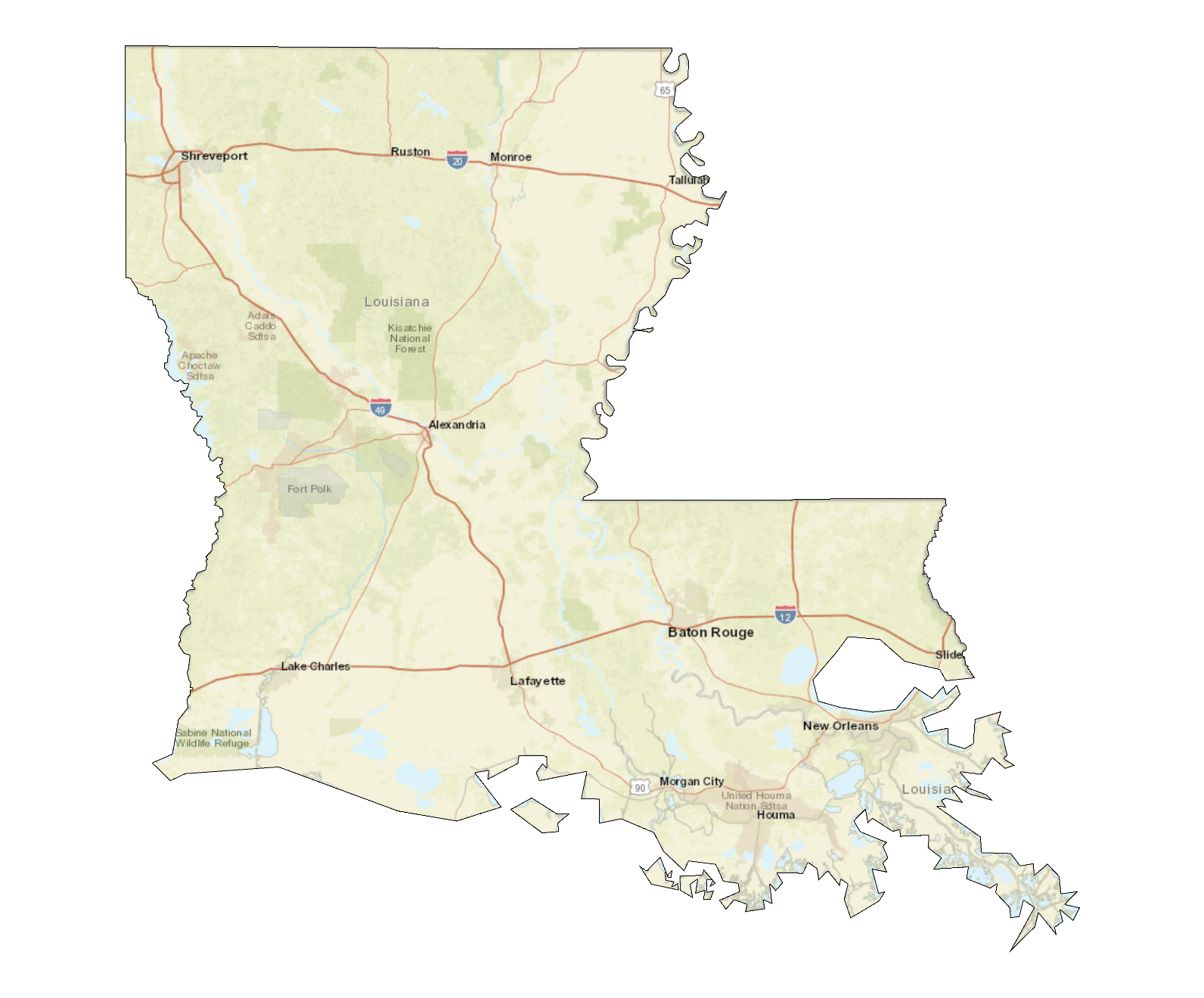 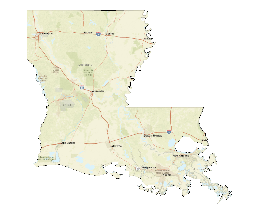 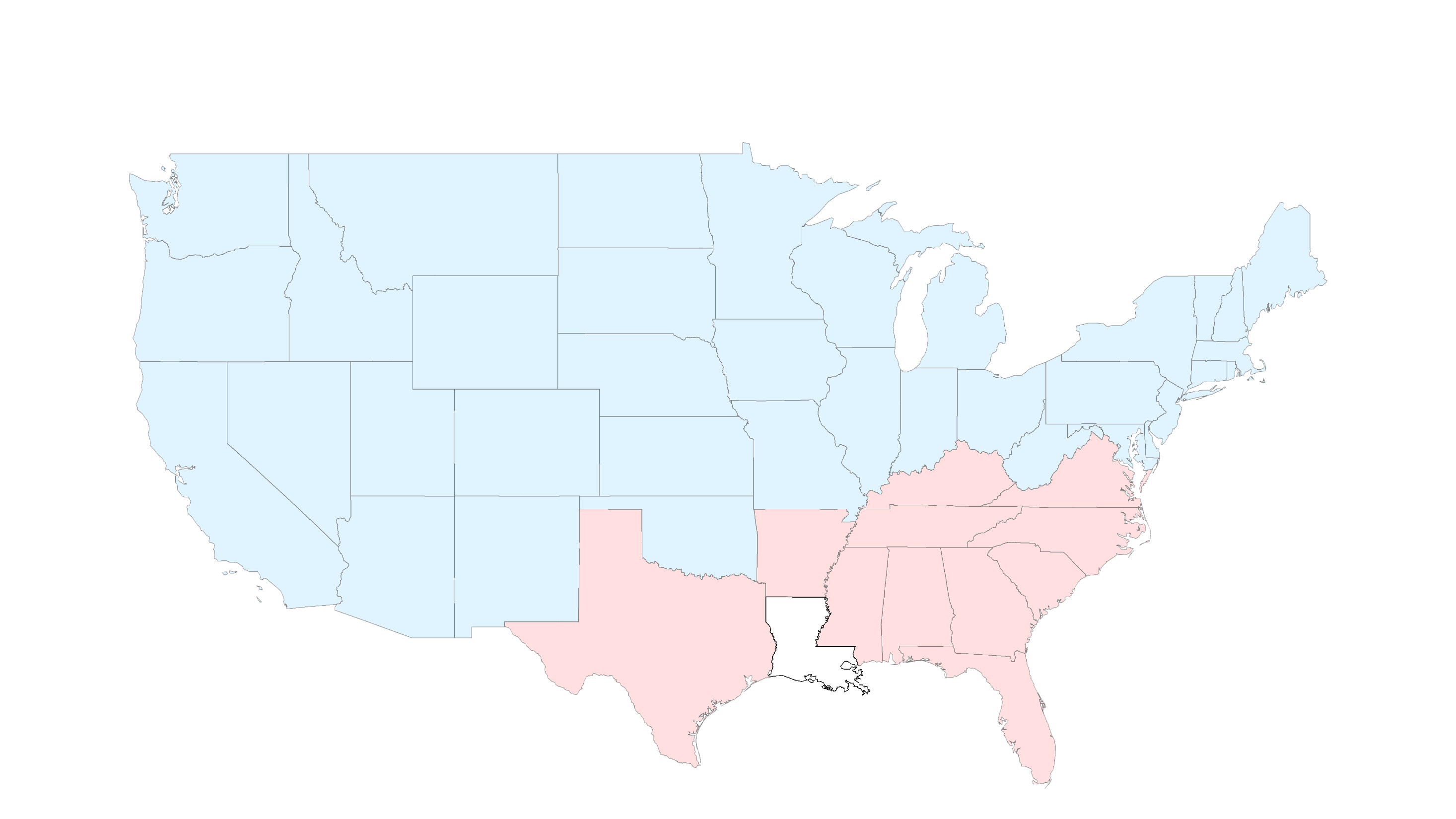 Southeastern Regional Maintenance Conference
Louisiana
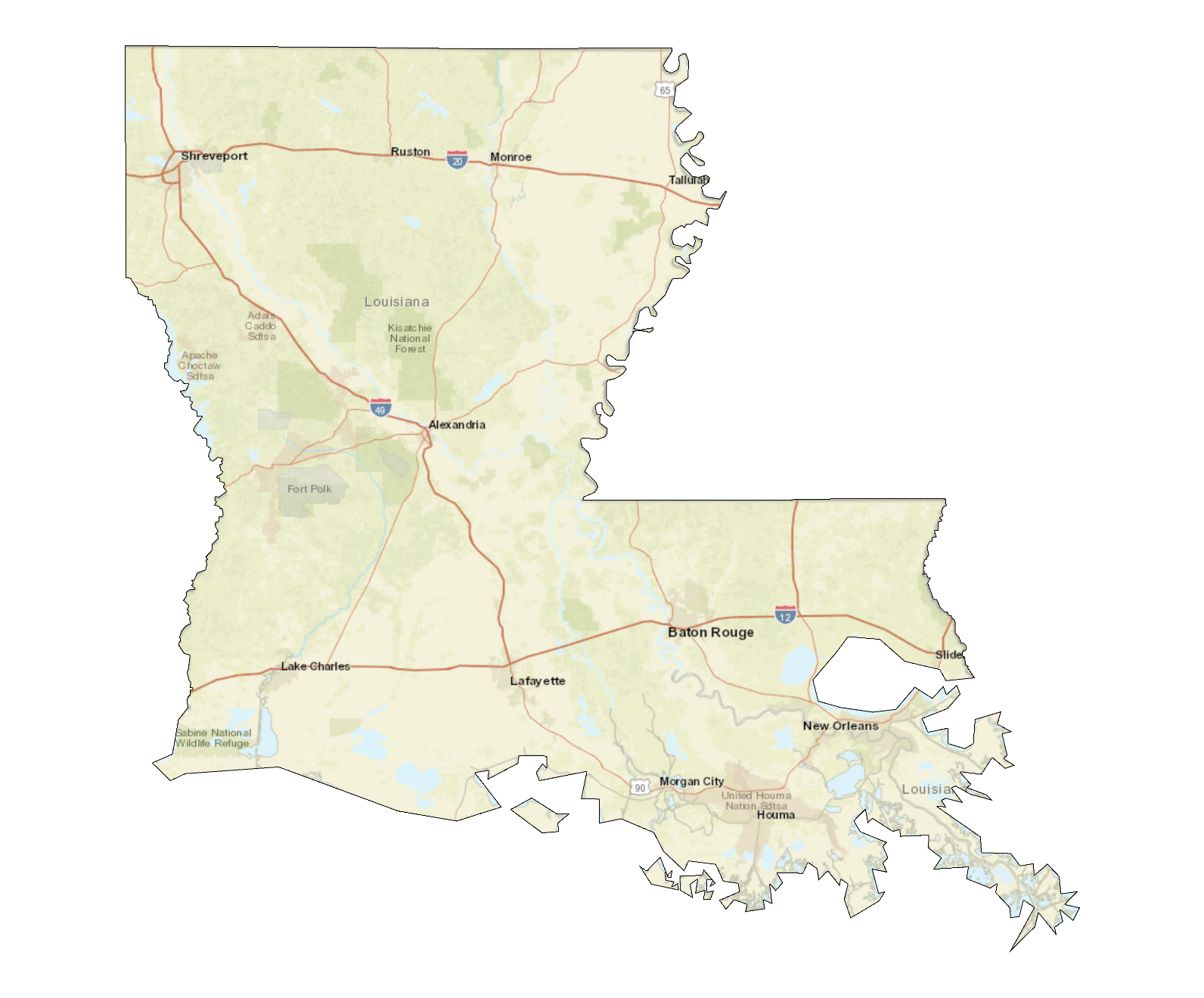 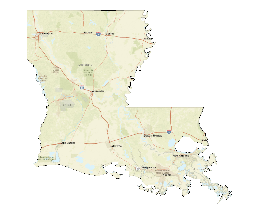 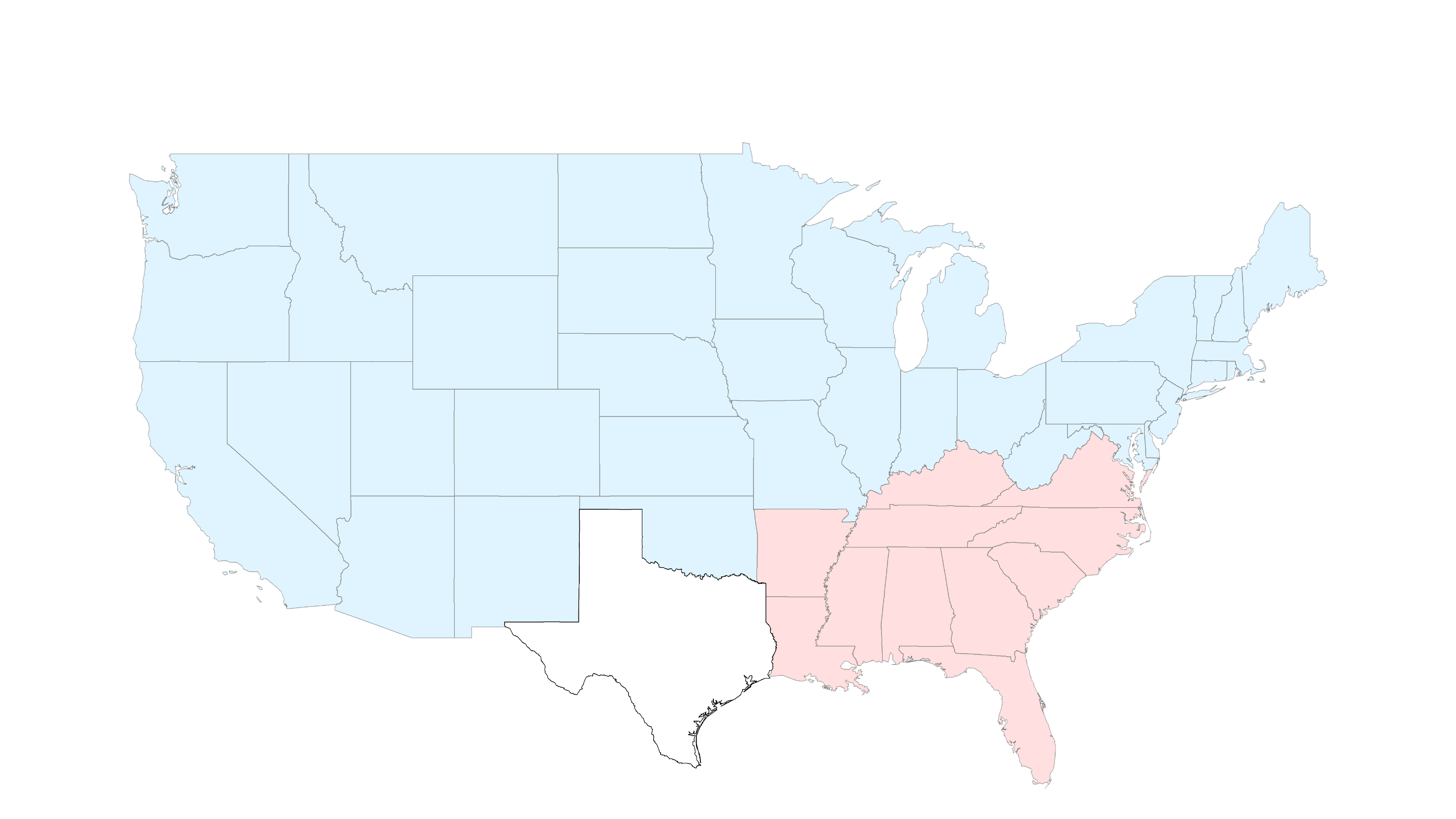 Southeastern Regional Maintenance Conference
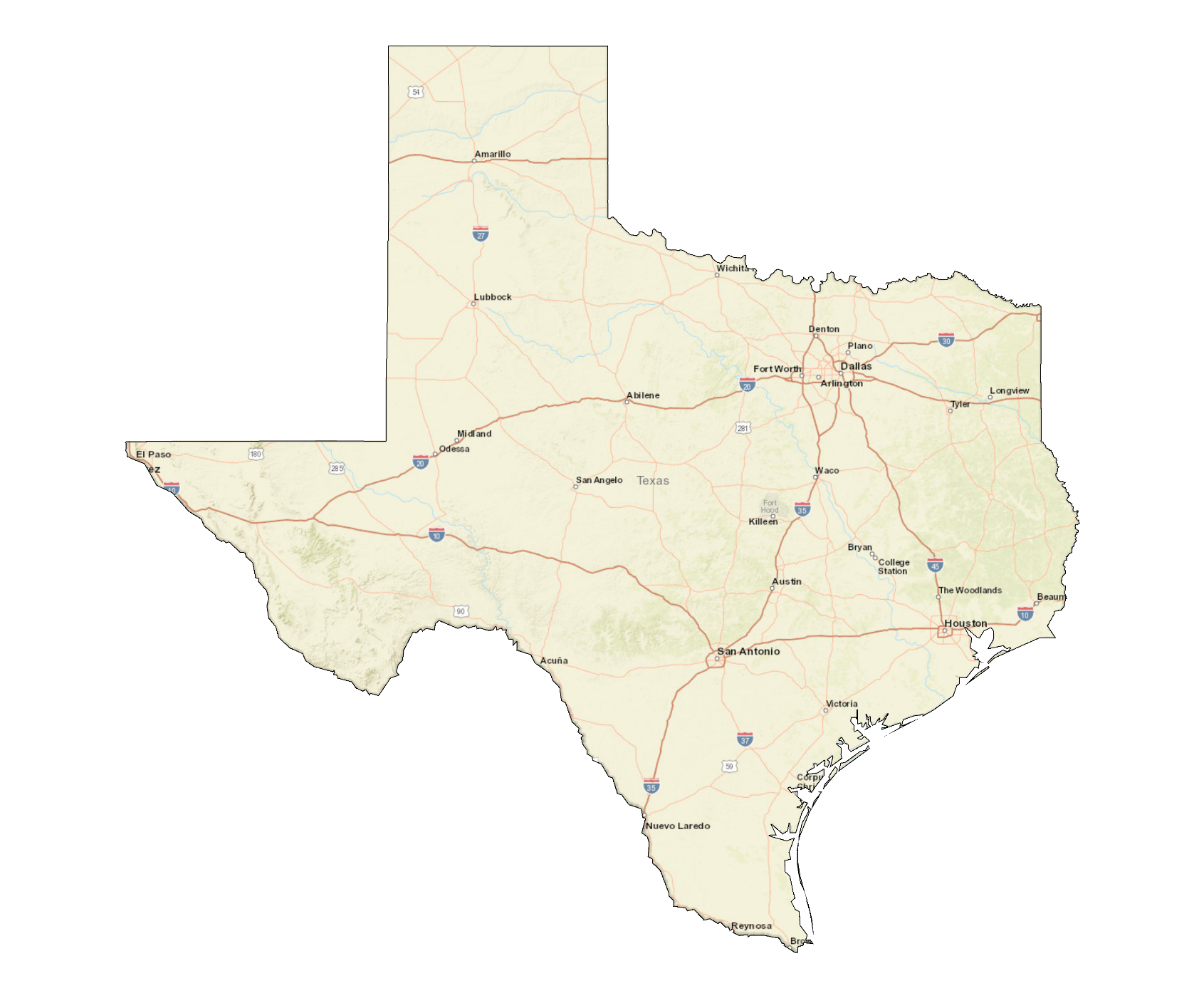 Texas
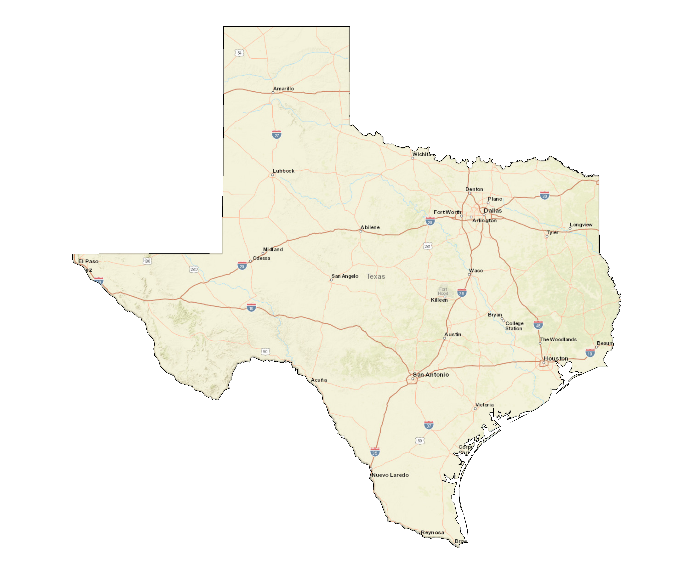 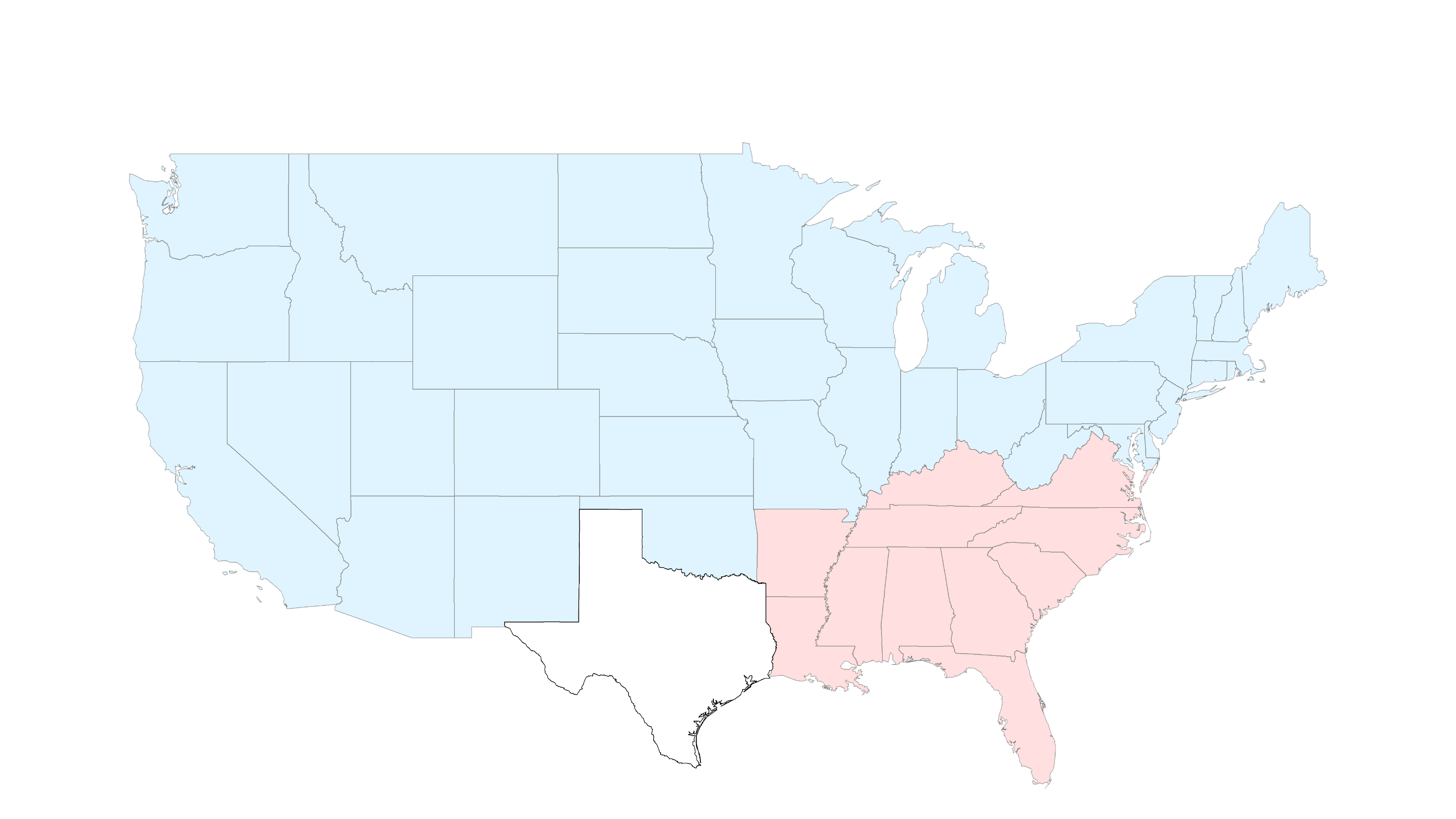 Southeastern Regional Maintenance Conference
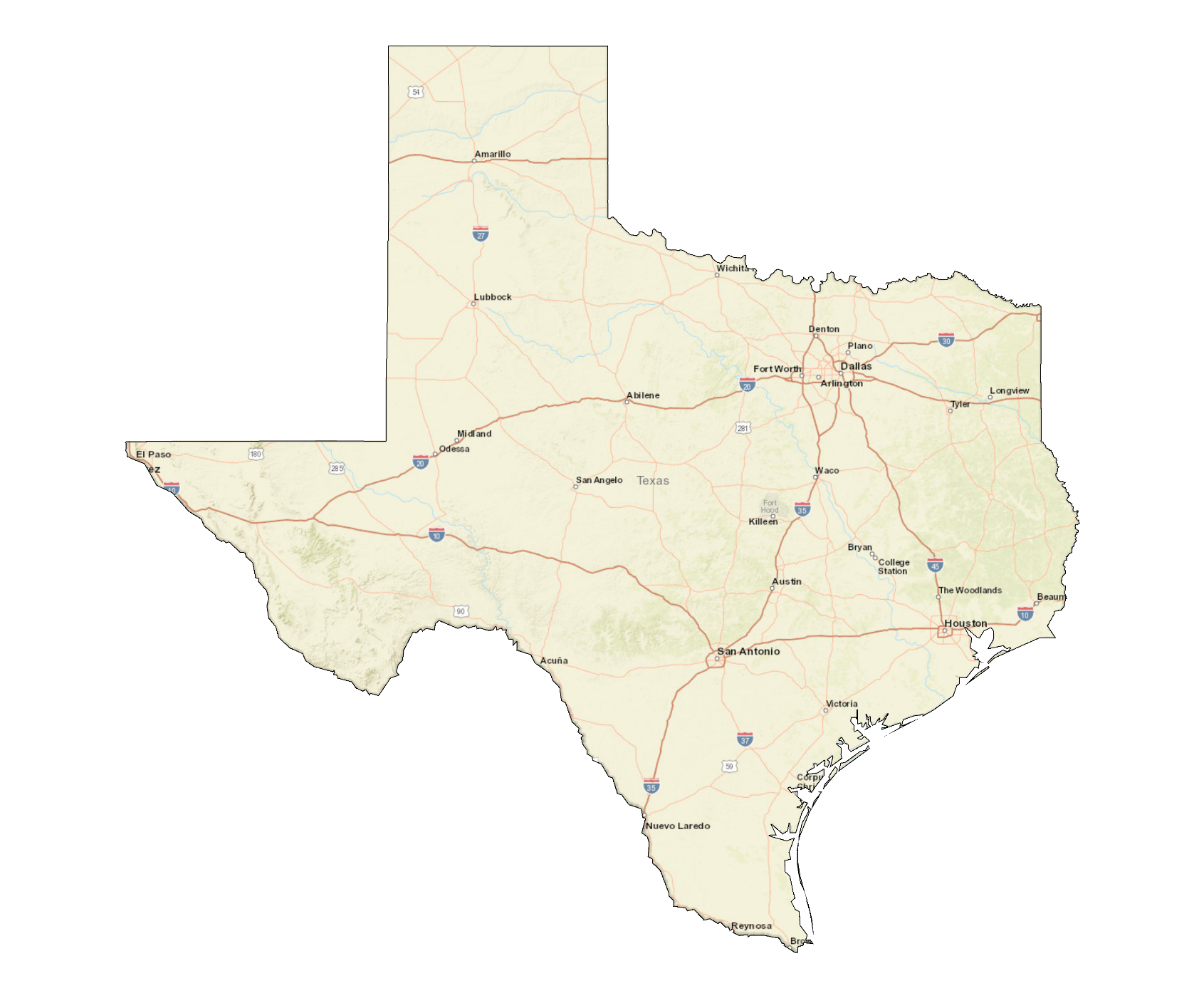 Texas
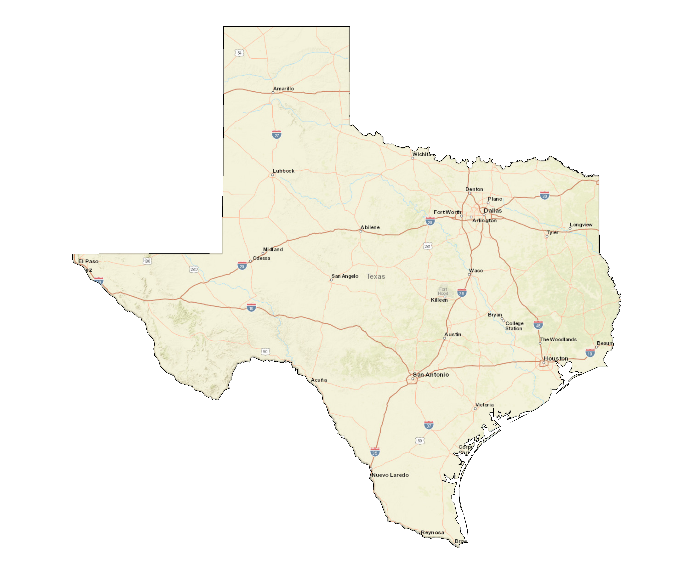 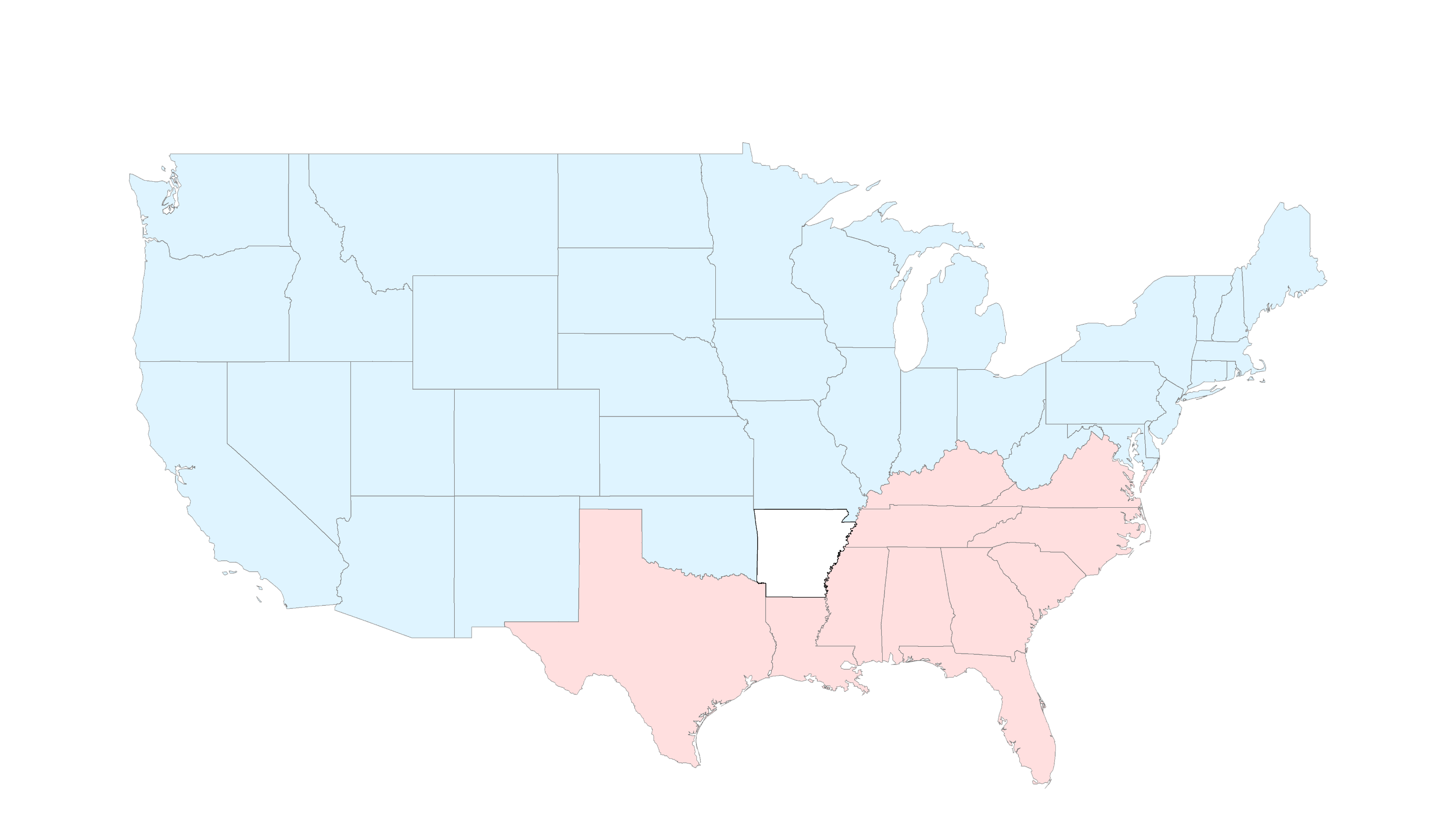 Southeastern Regional Maintenance Conference
Arkansas
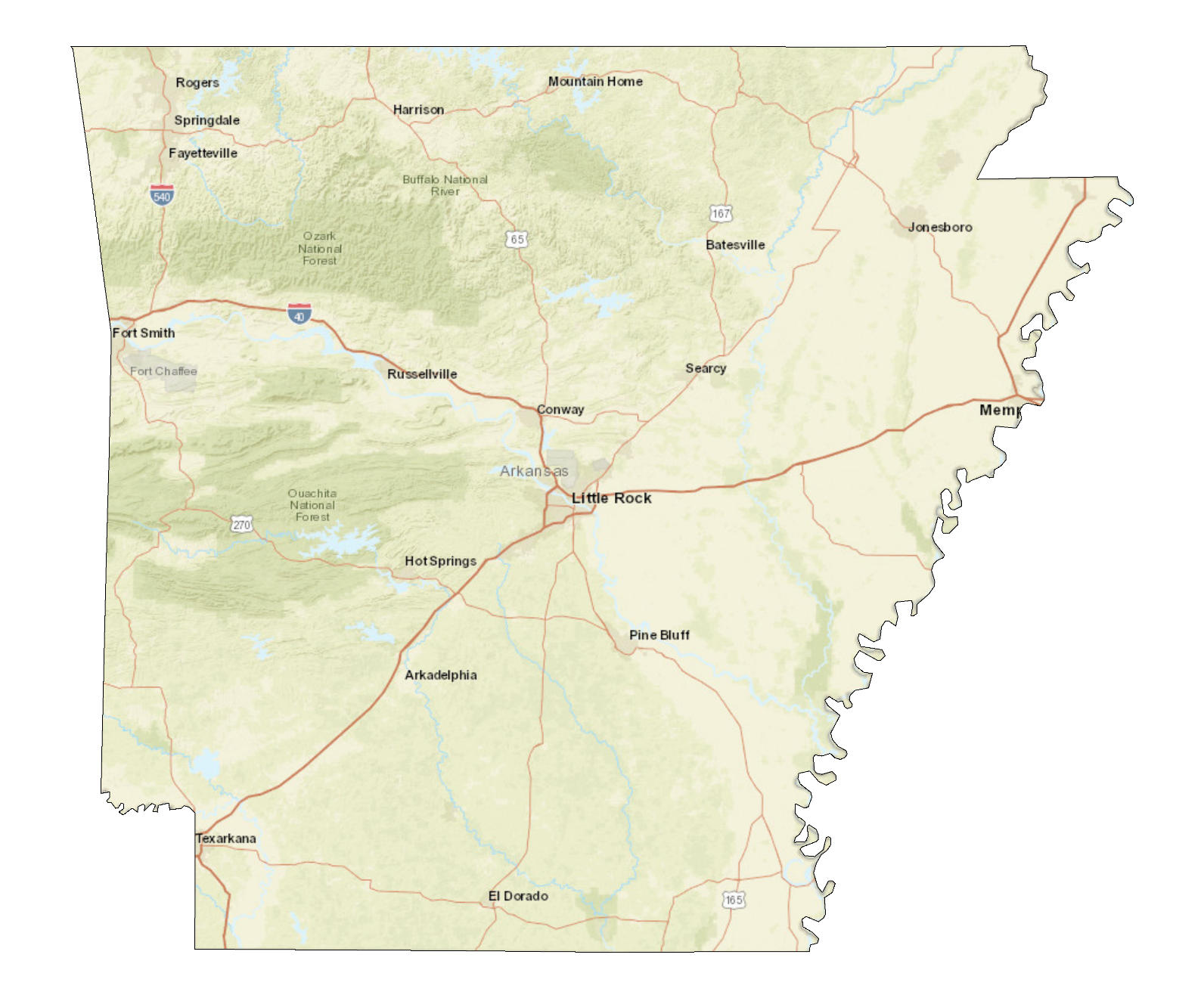 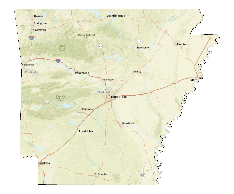 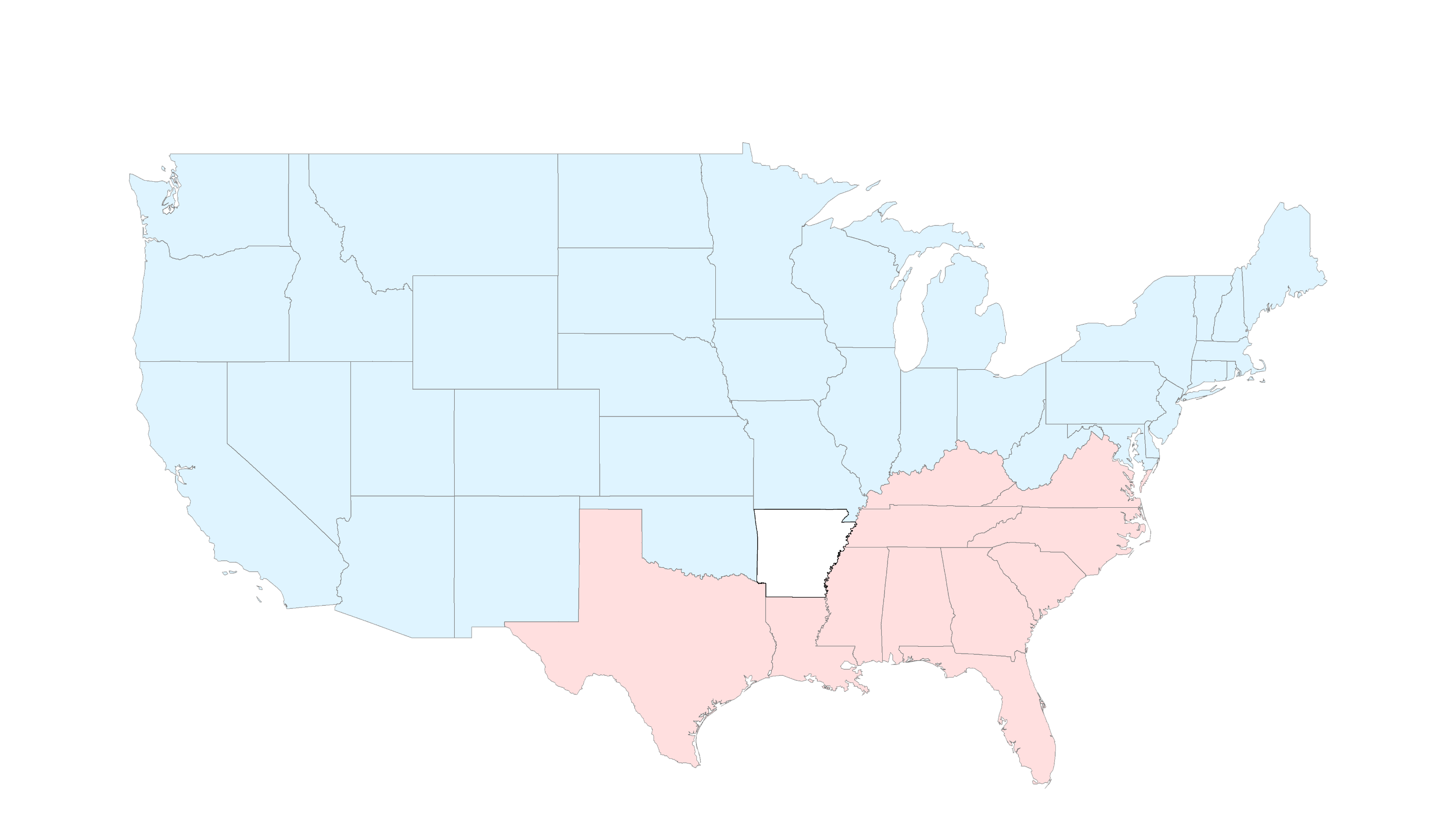 Southeastern Regional Maintenance Conference
Arkansas
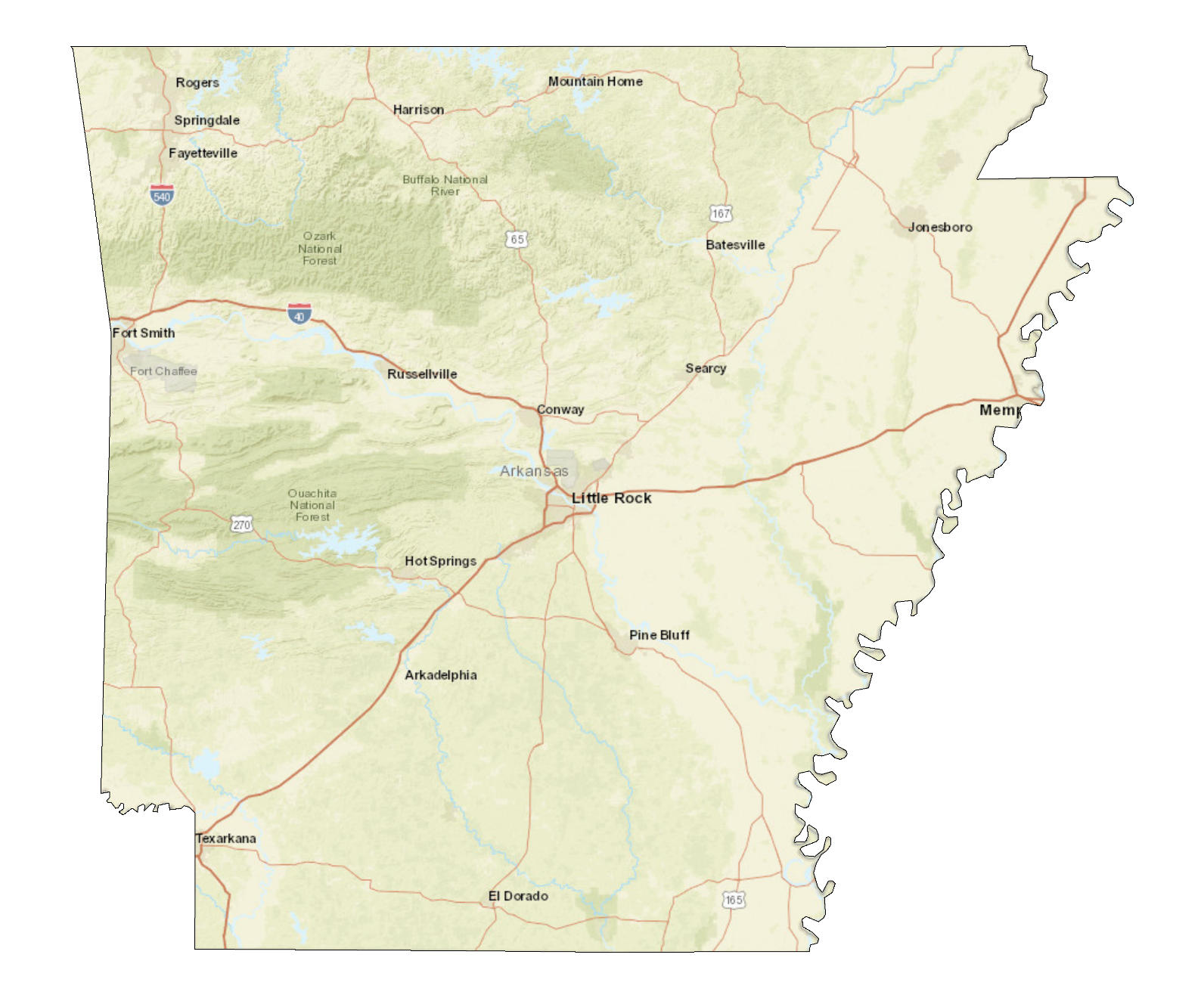 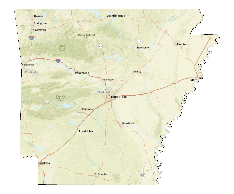 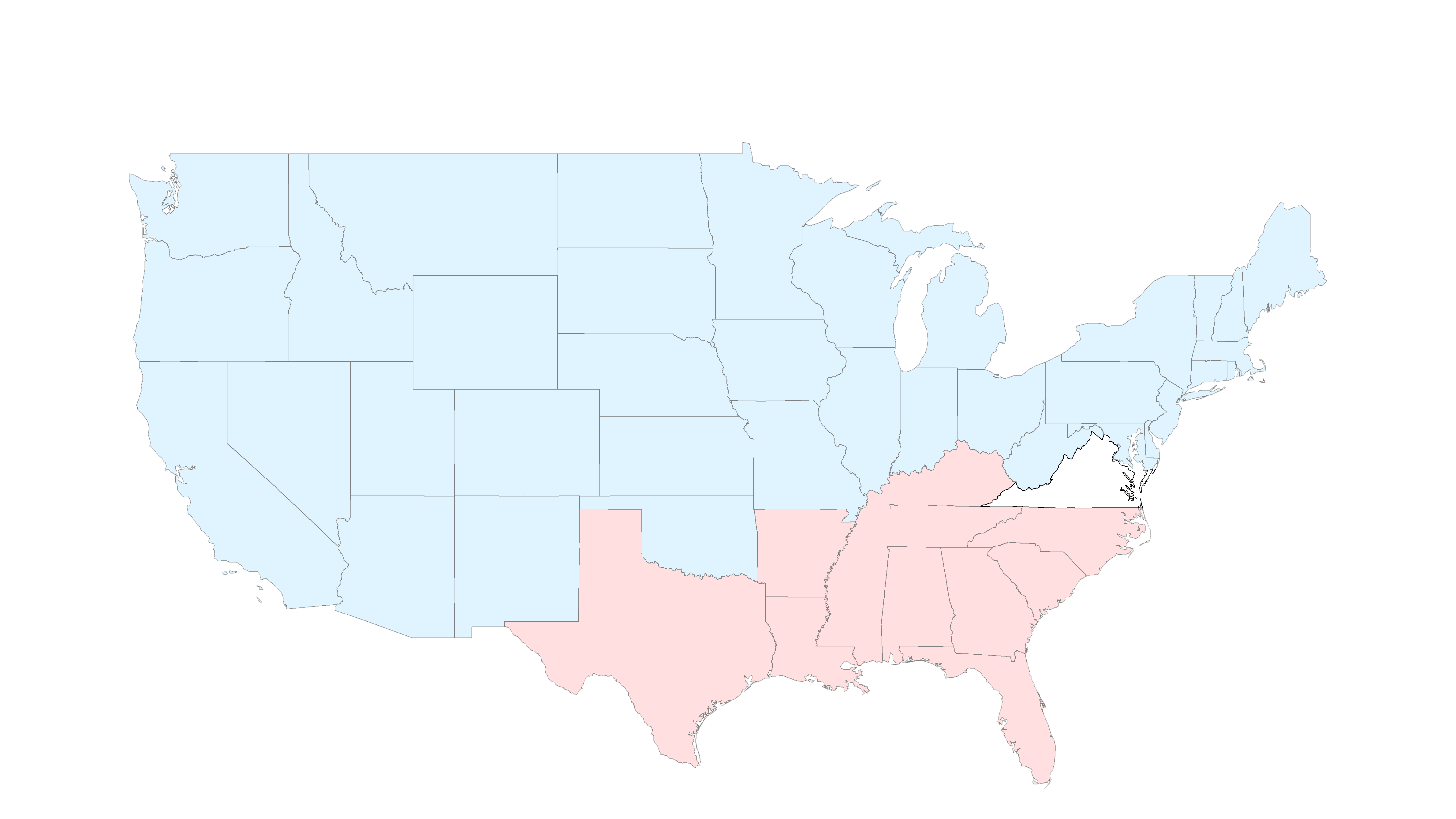 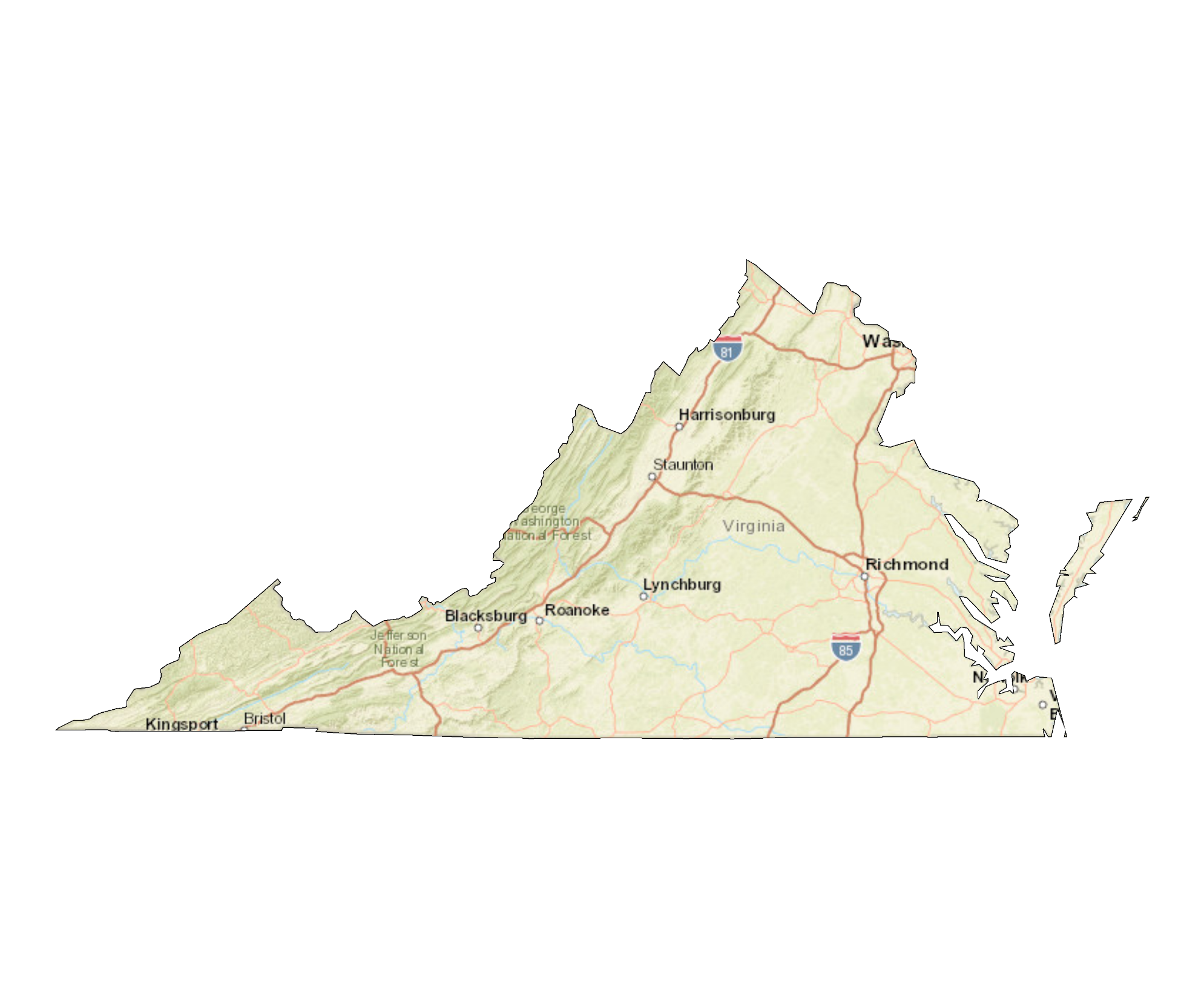 Southeastern Regional Maintenance Conference
Virginia
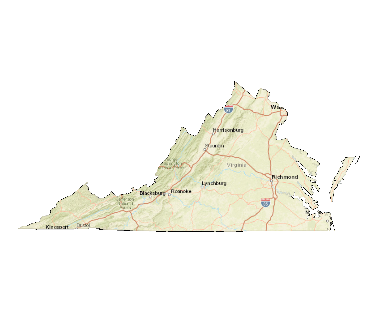 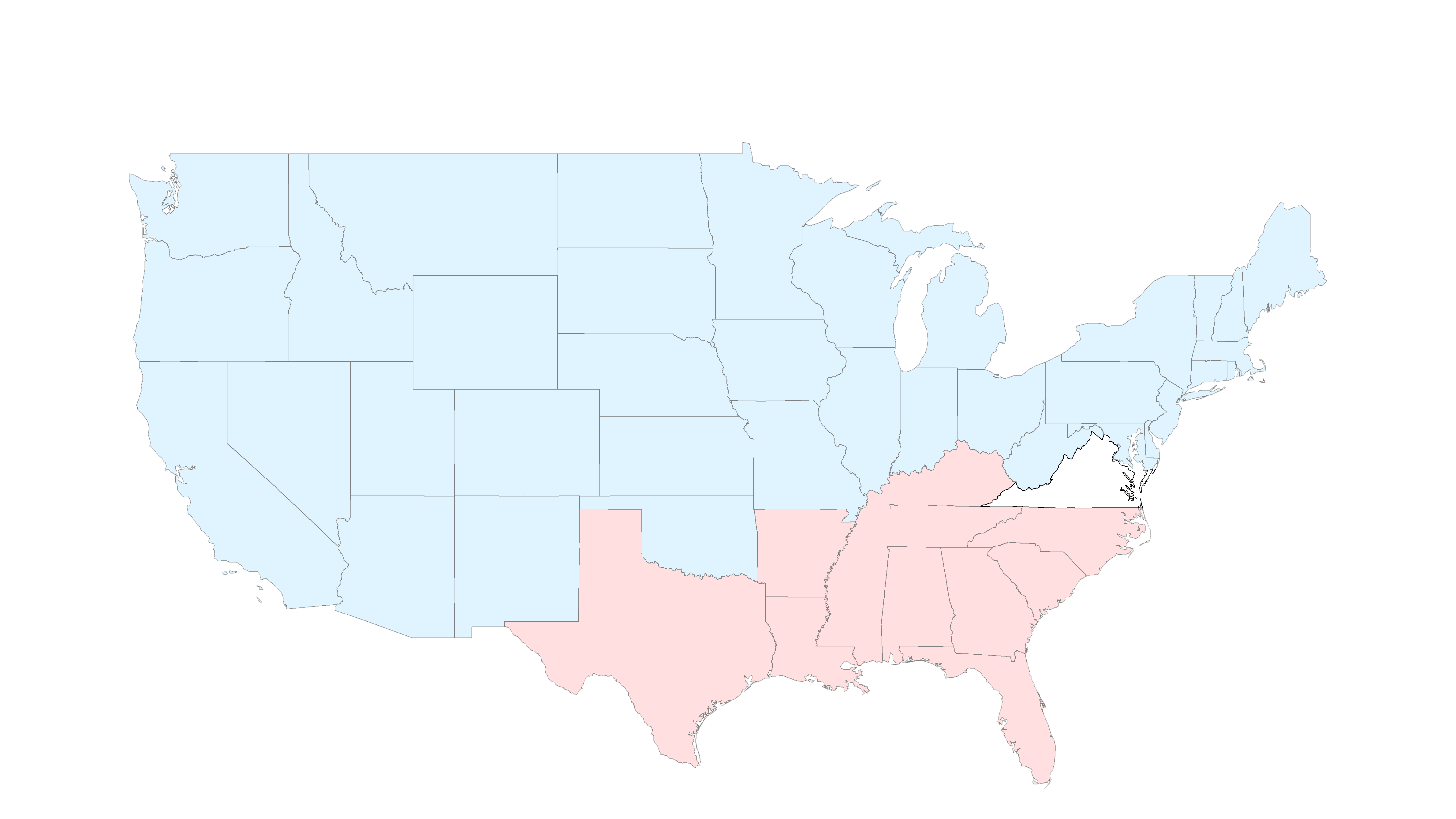 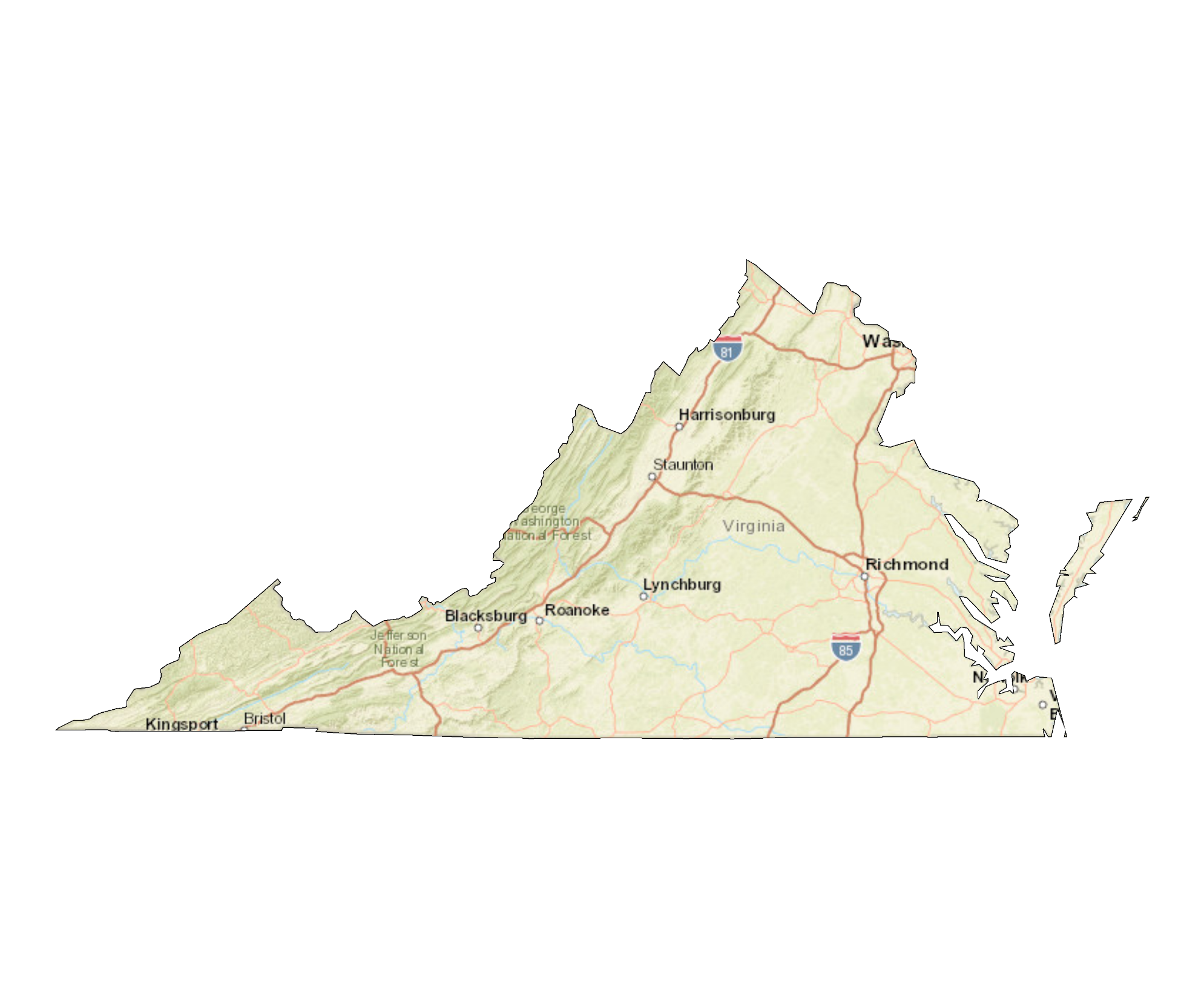 Southeastern Regional Maintenance Conference
Virginia
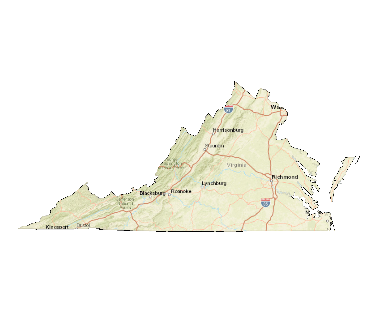 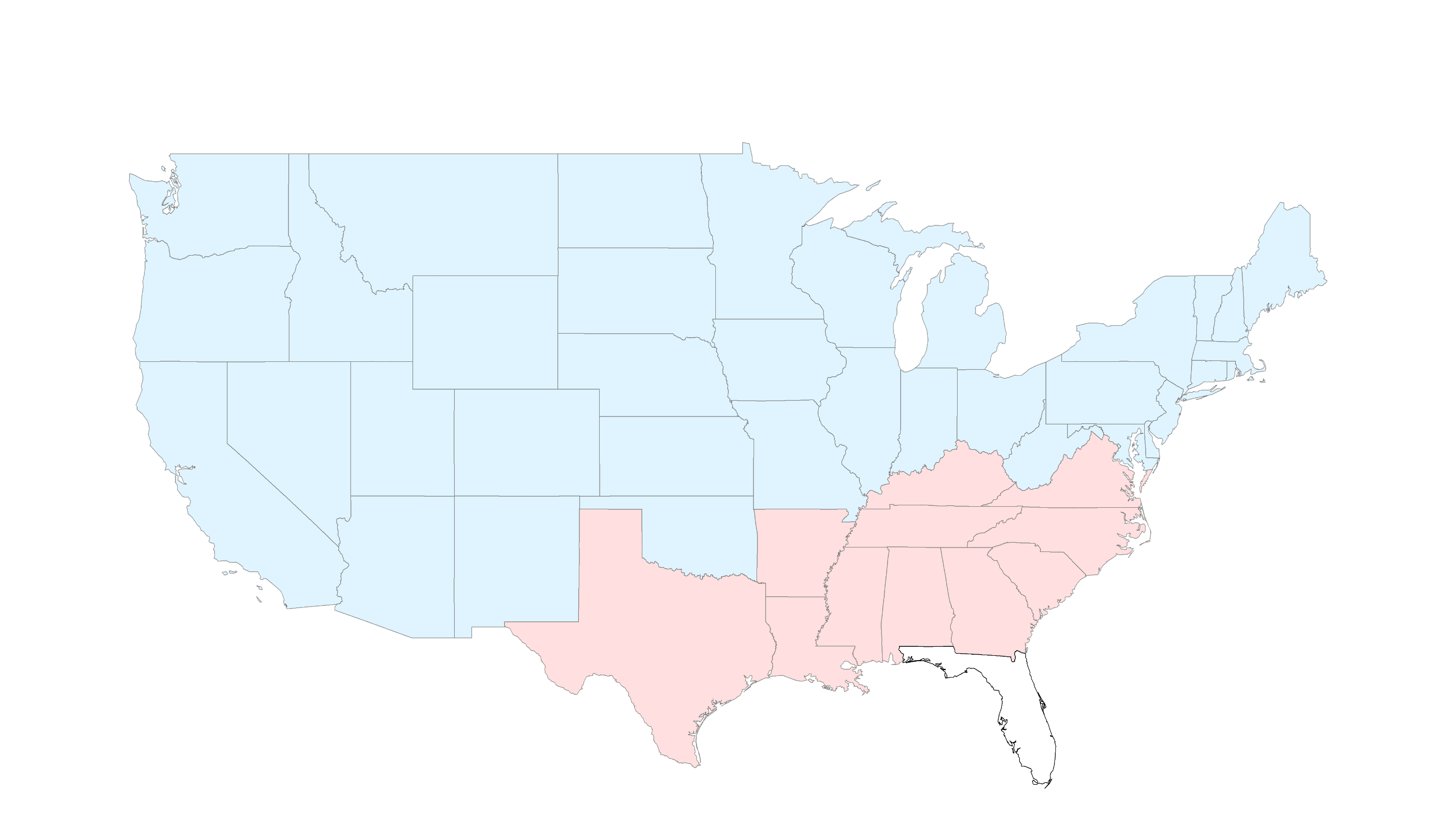 Southeastern Regional Maintenance Conference
Florida
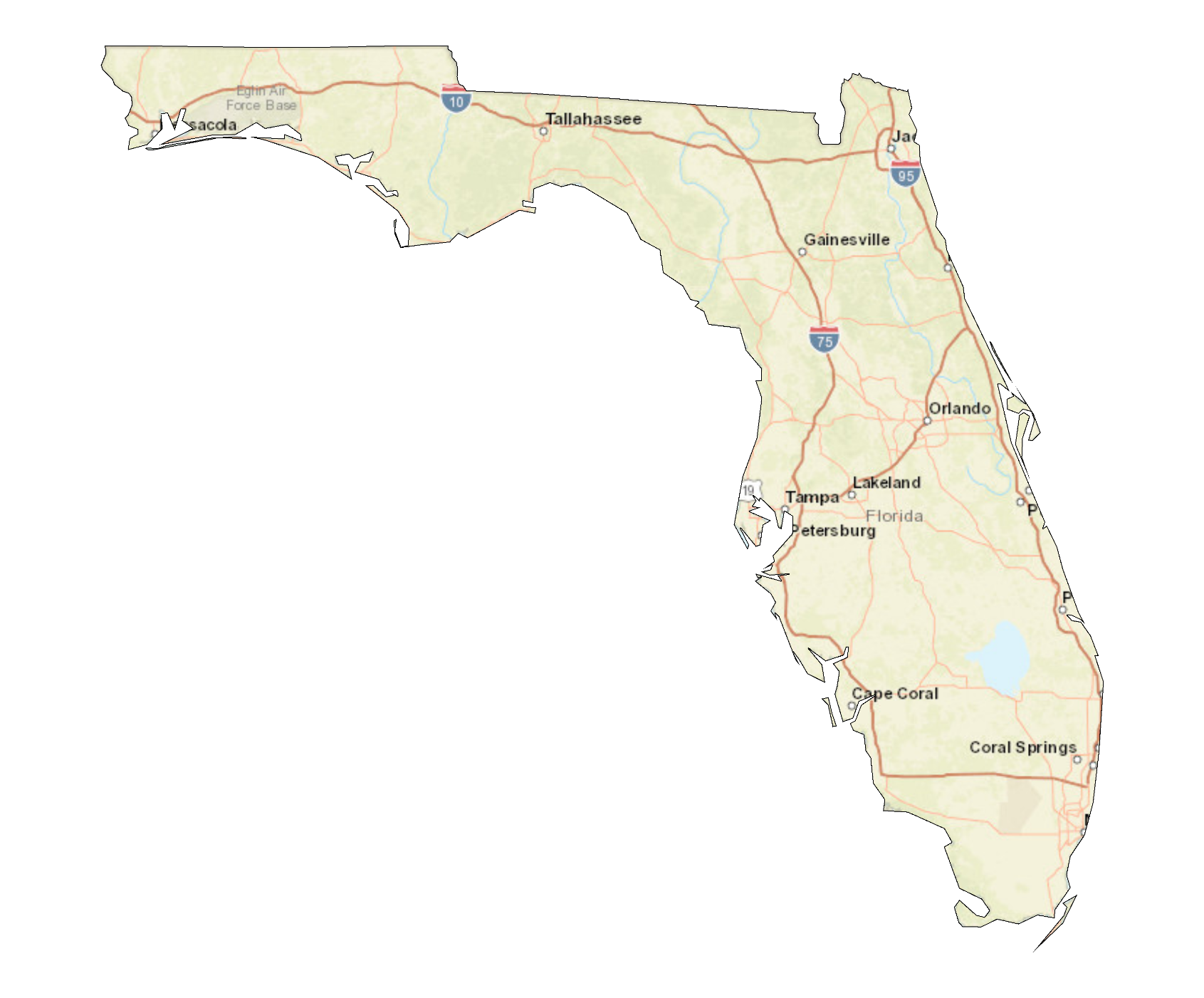 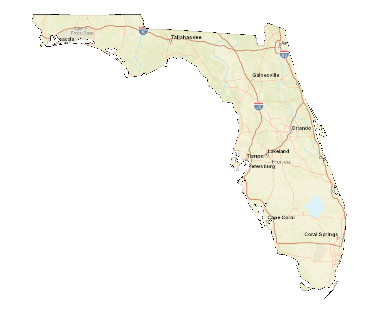 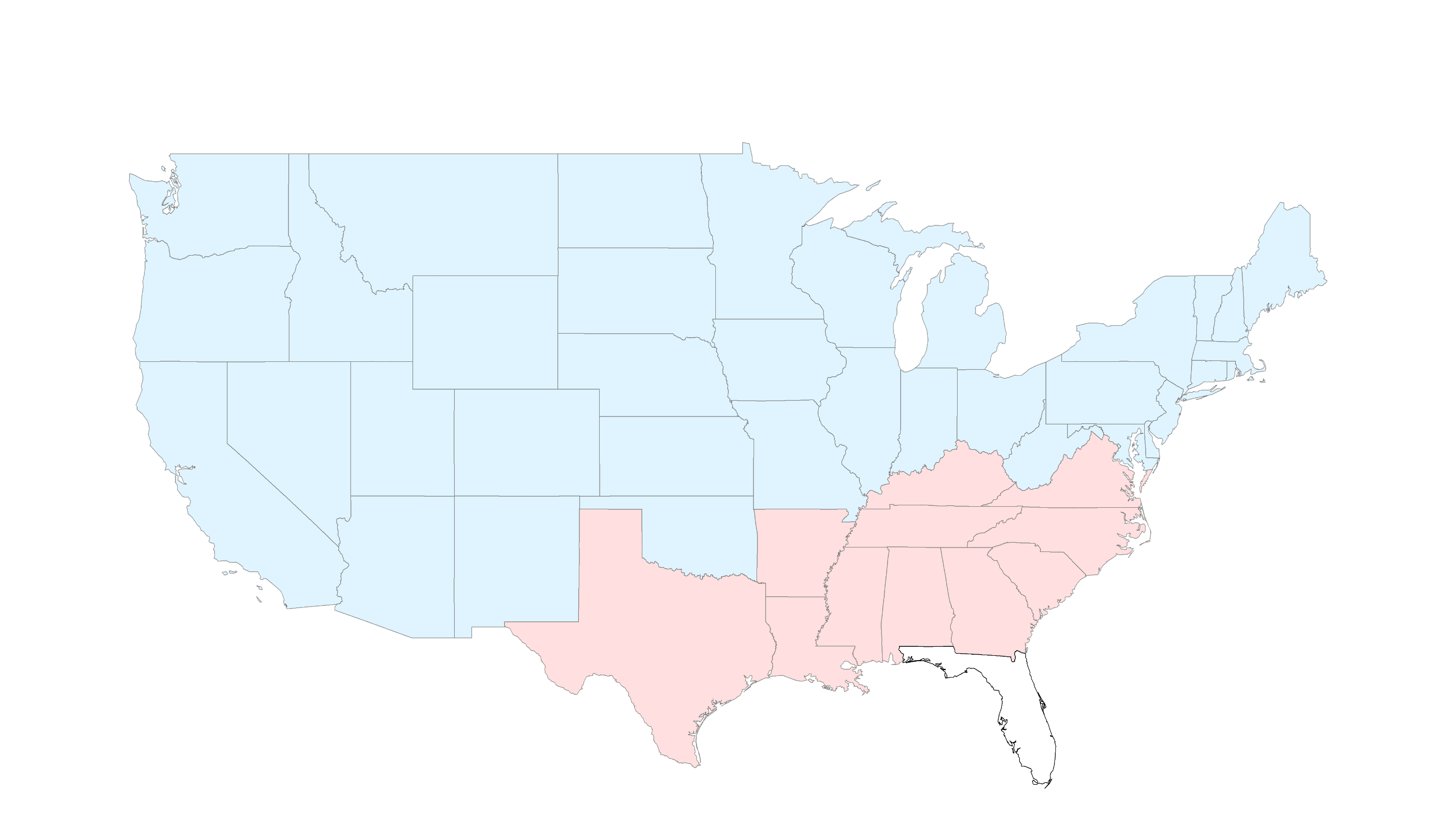 Southeastern Regional Maintenance Conference
Florida
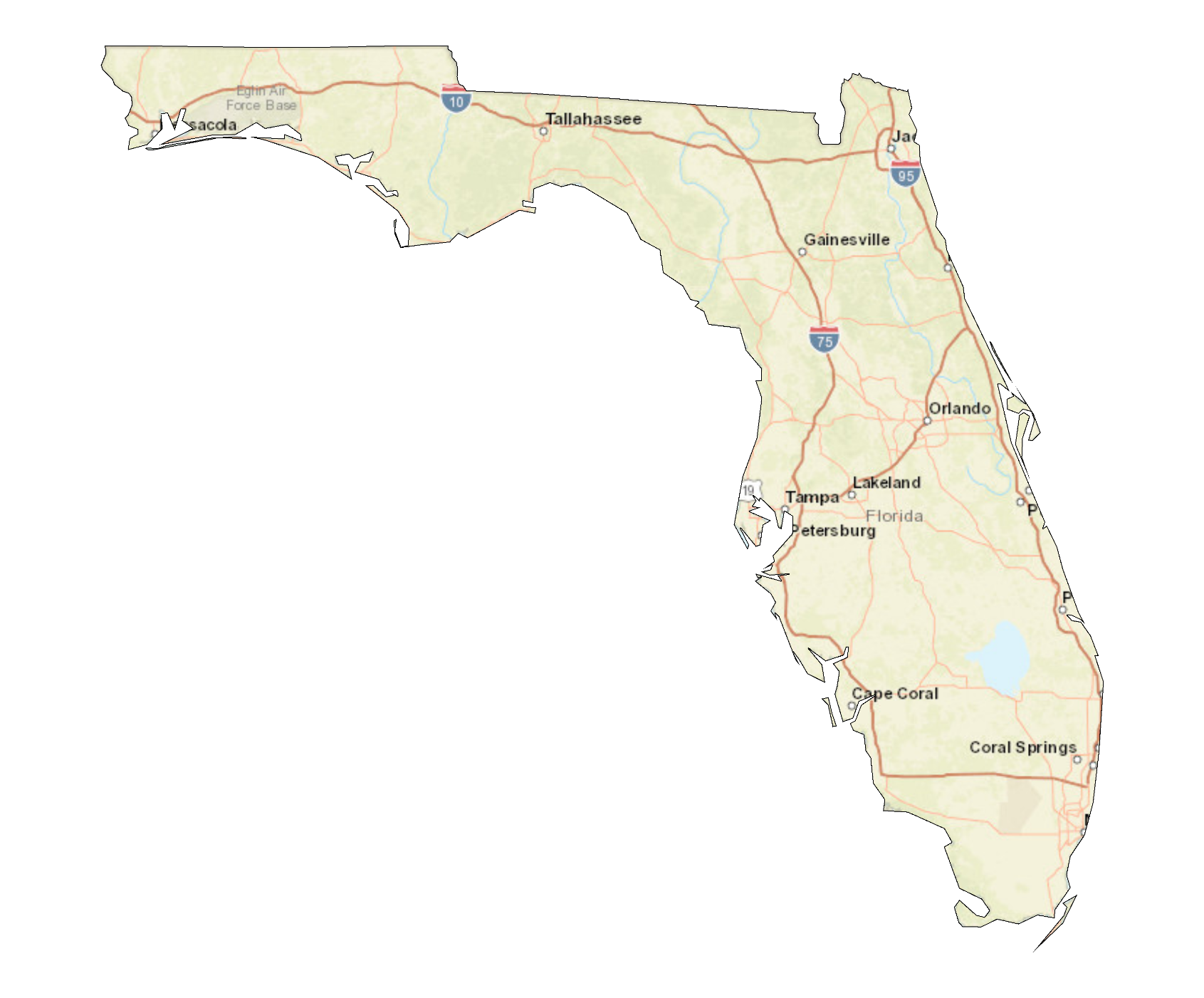 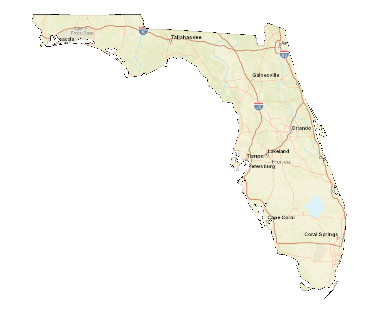